Mission Trip to Hammond Louisiana
Ranchos Presbyterian Church
Young Adults
January 3 – 13, 2017
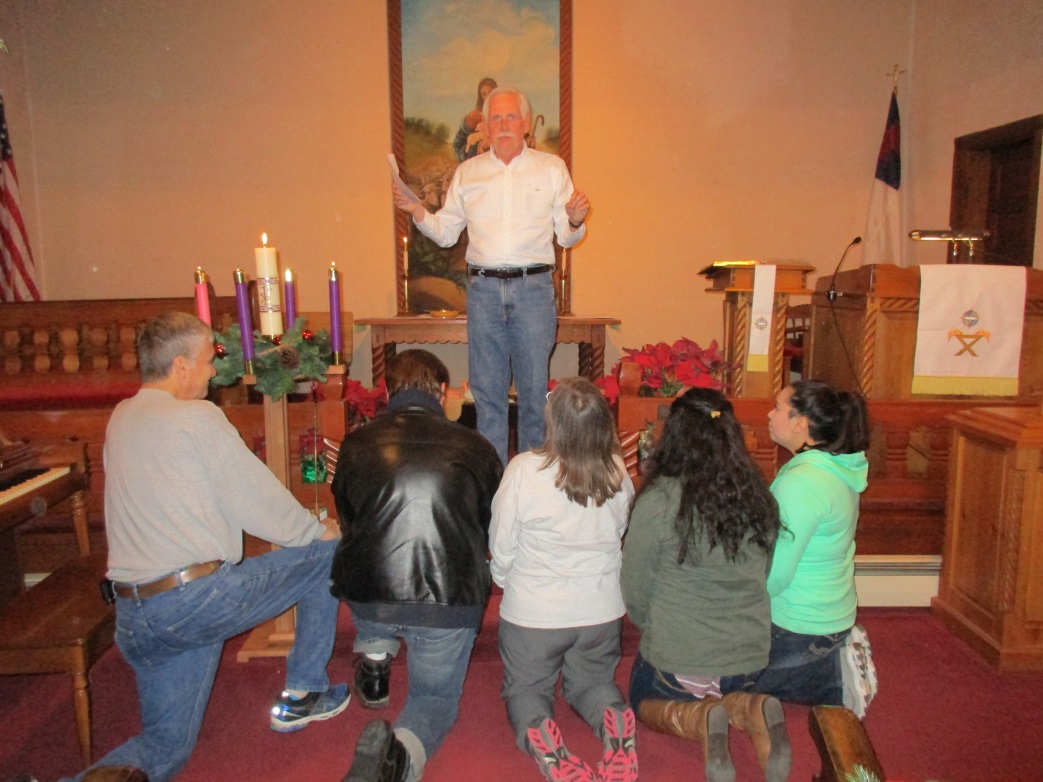 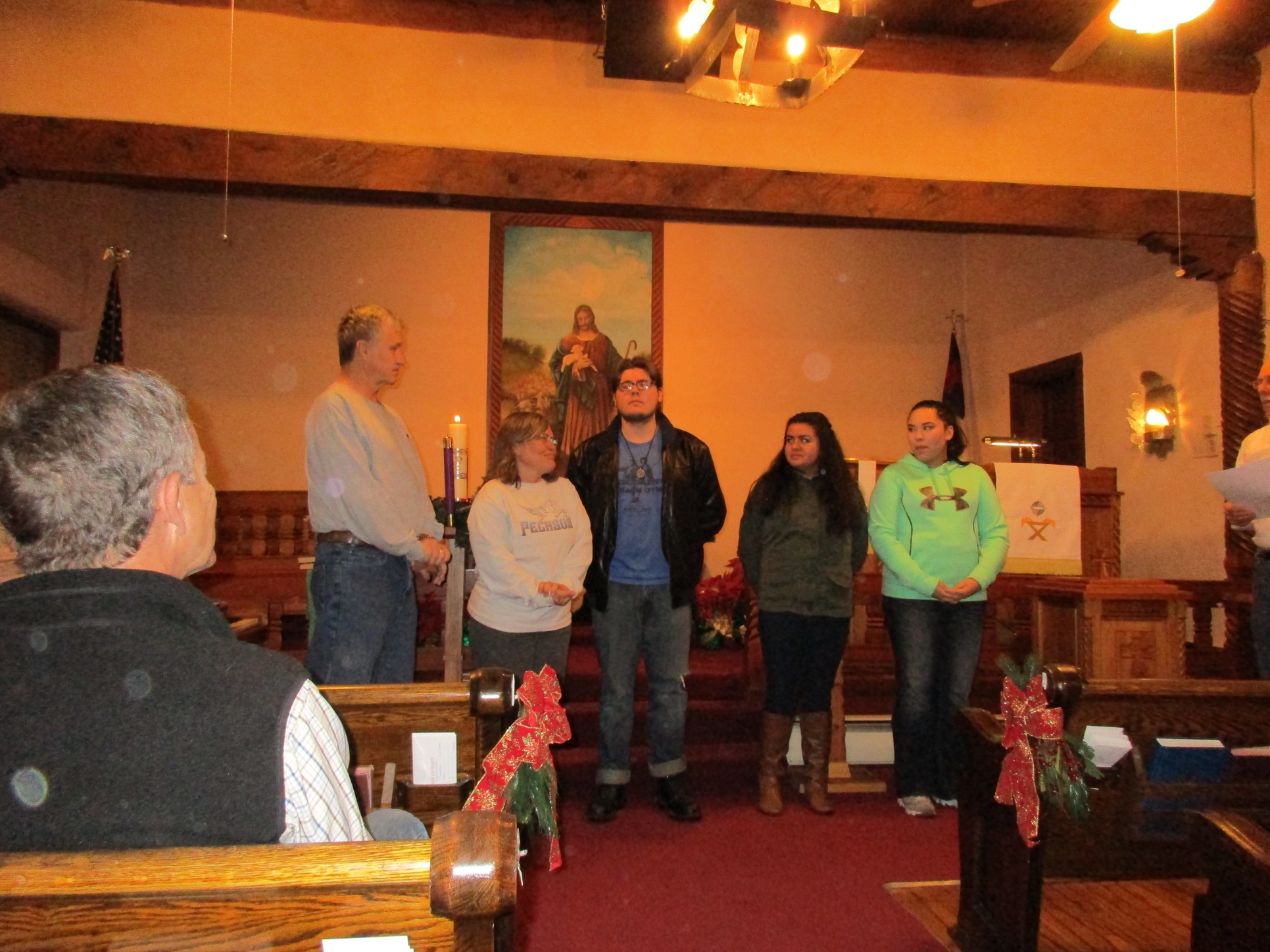 Sending Ceremony and Packed Up
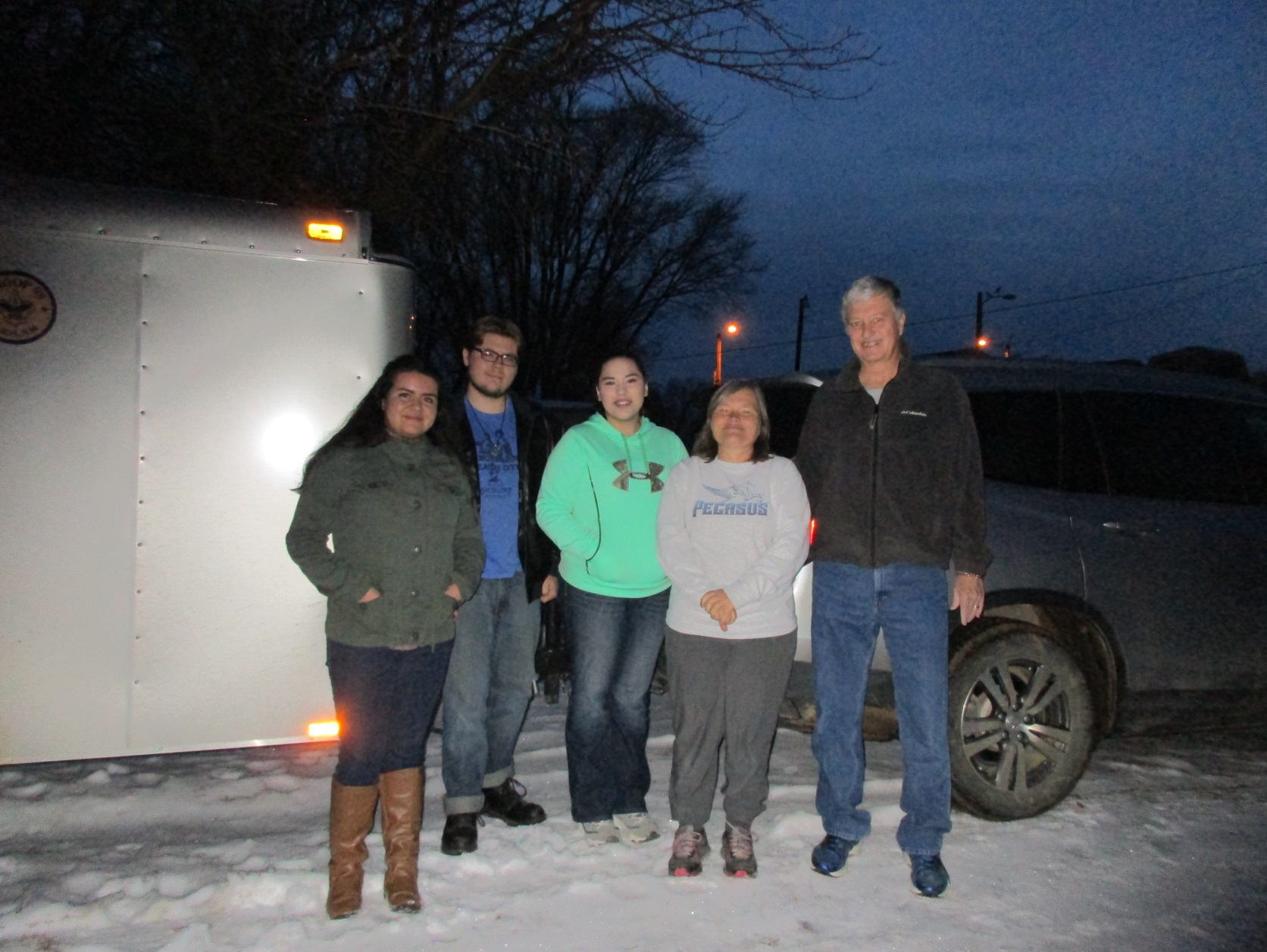 Overnight St. Andrew Presbyterian Church Denton, TX
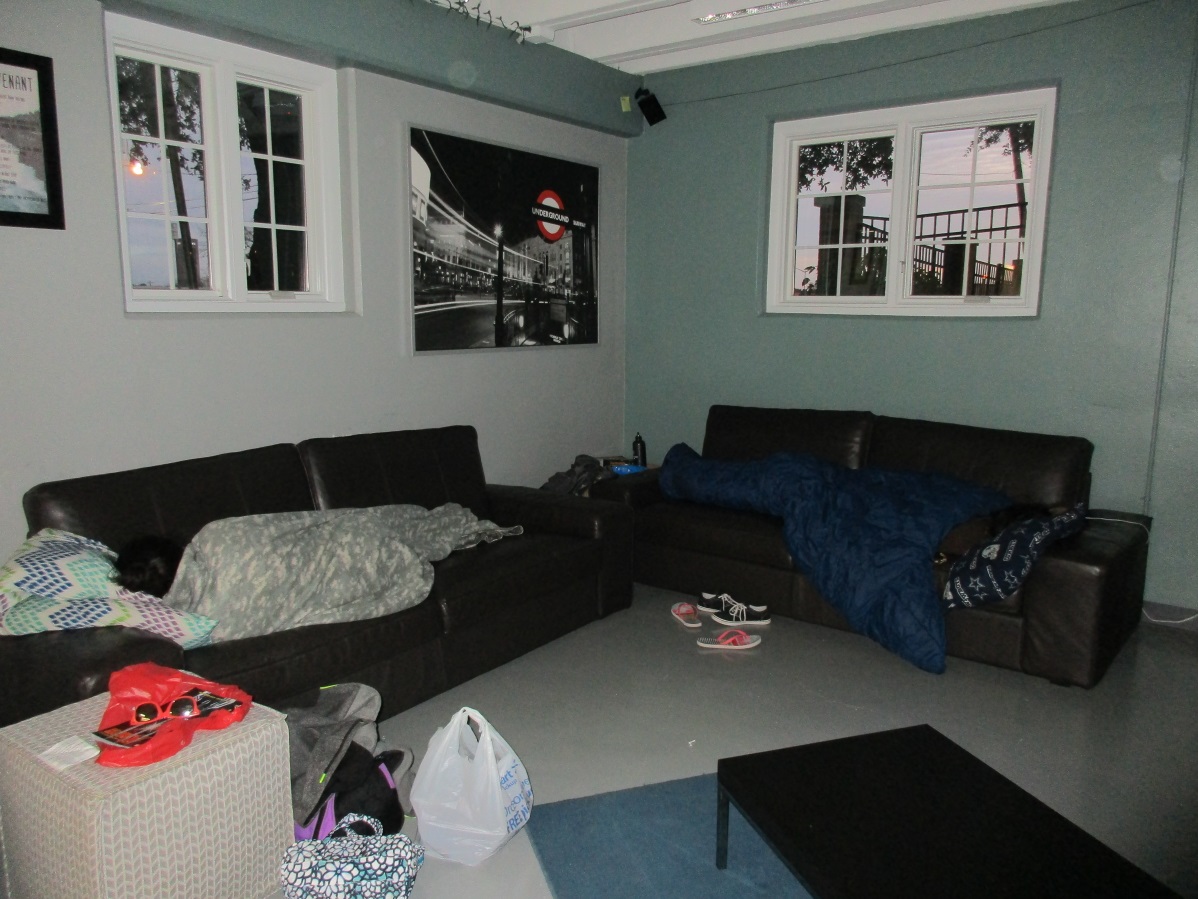 Val & Regan – 
lumps on the 
couches
Youth 
Lounges
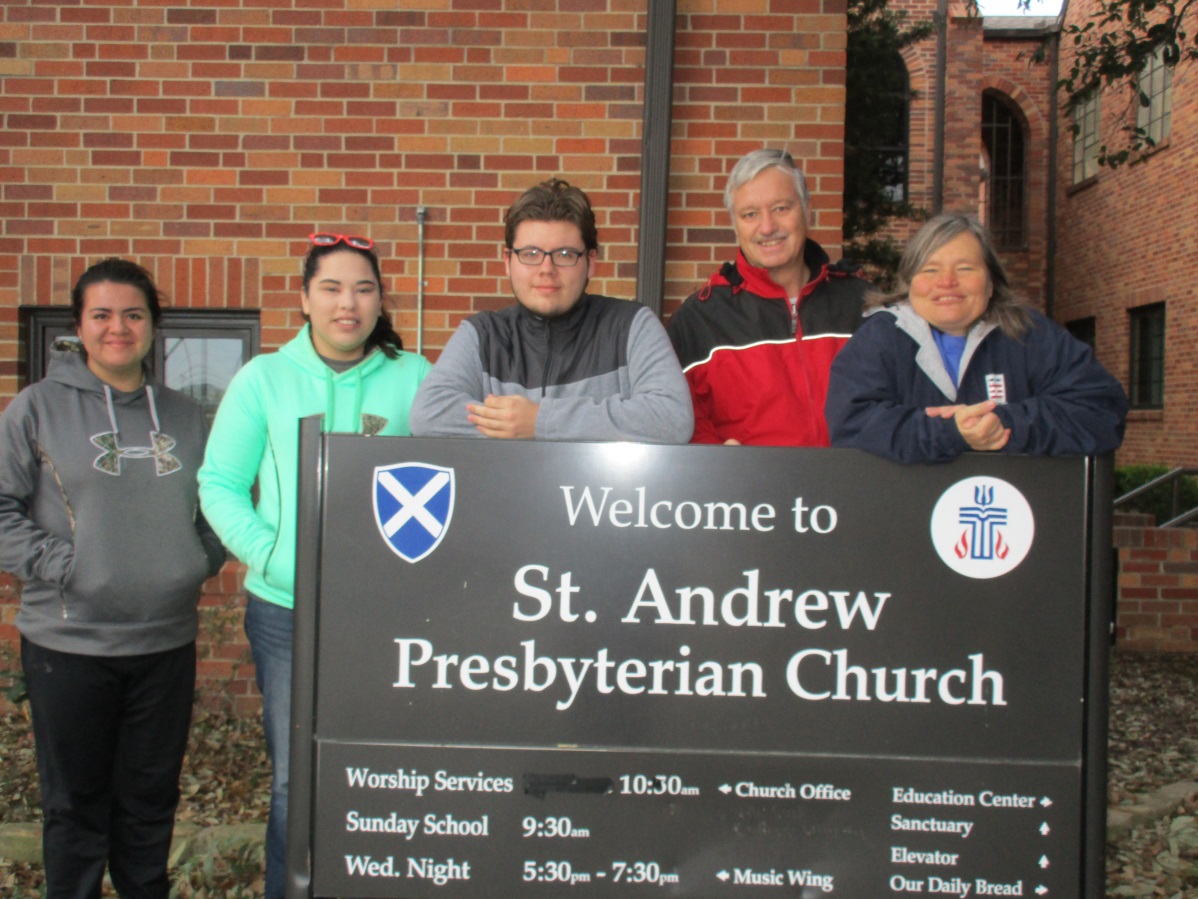 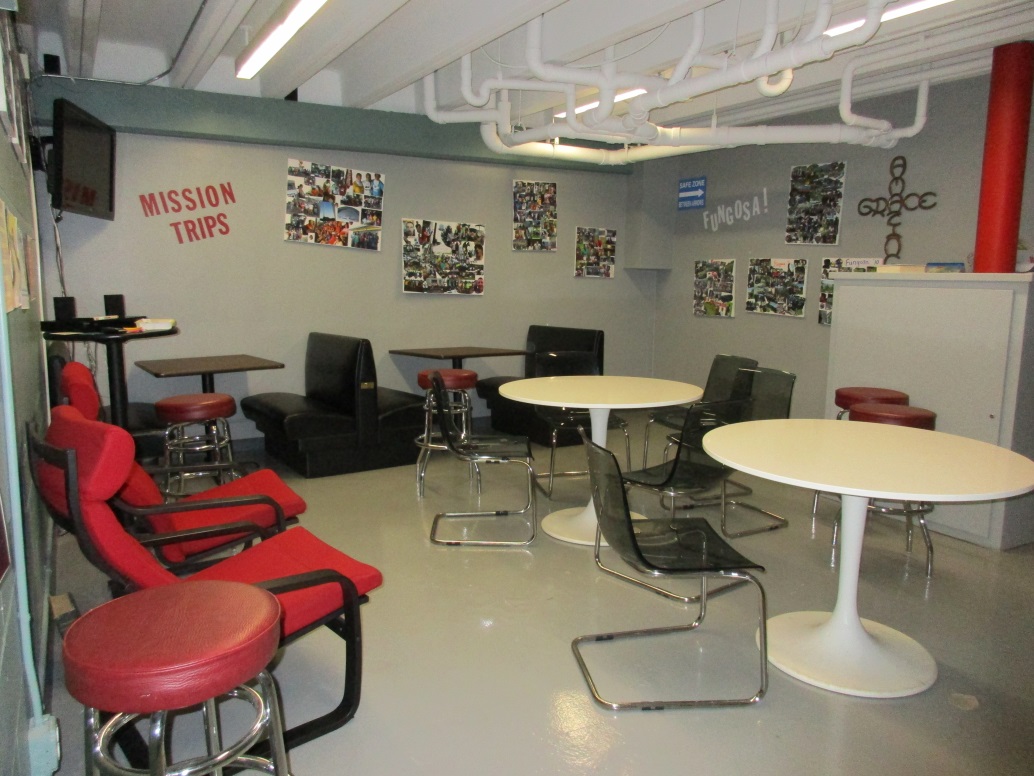 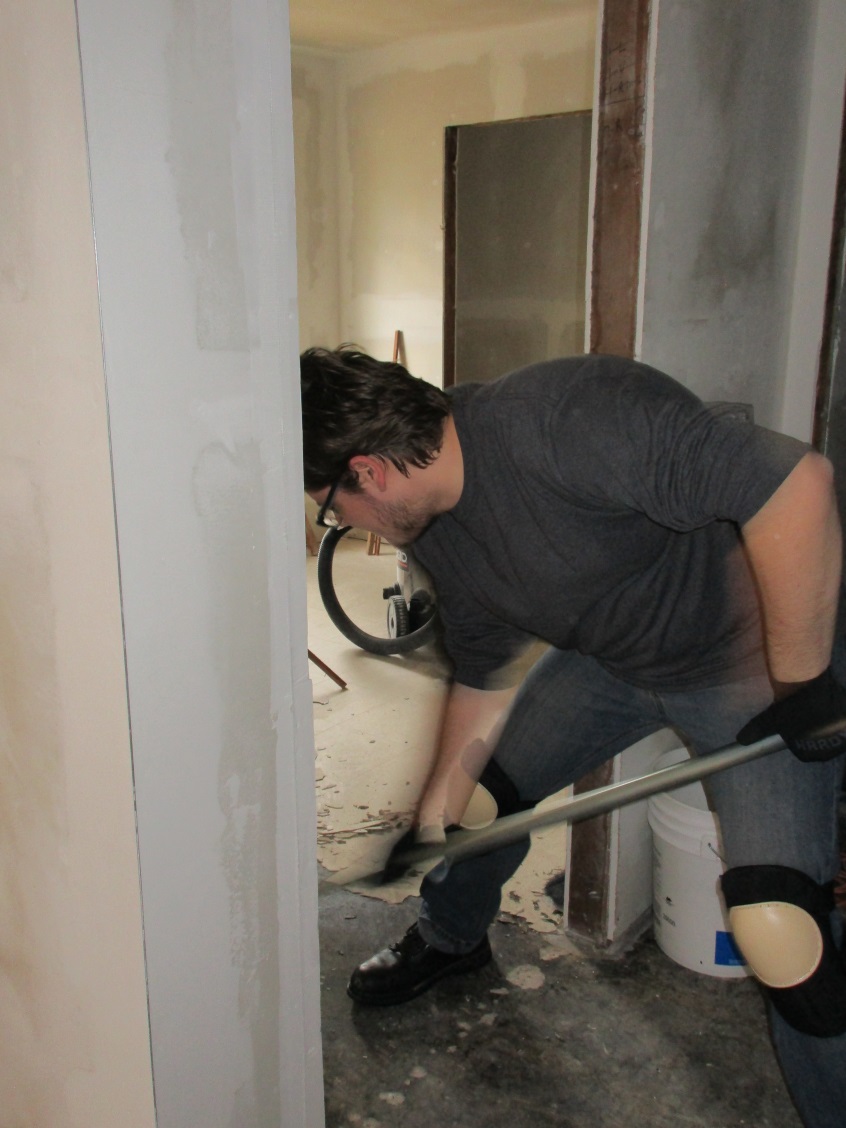 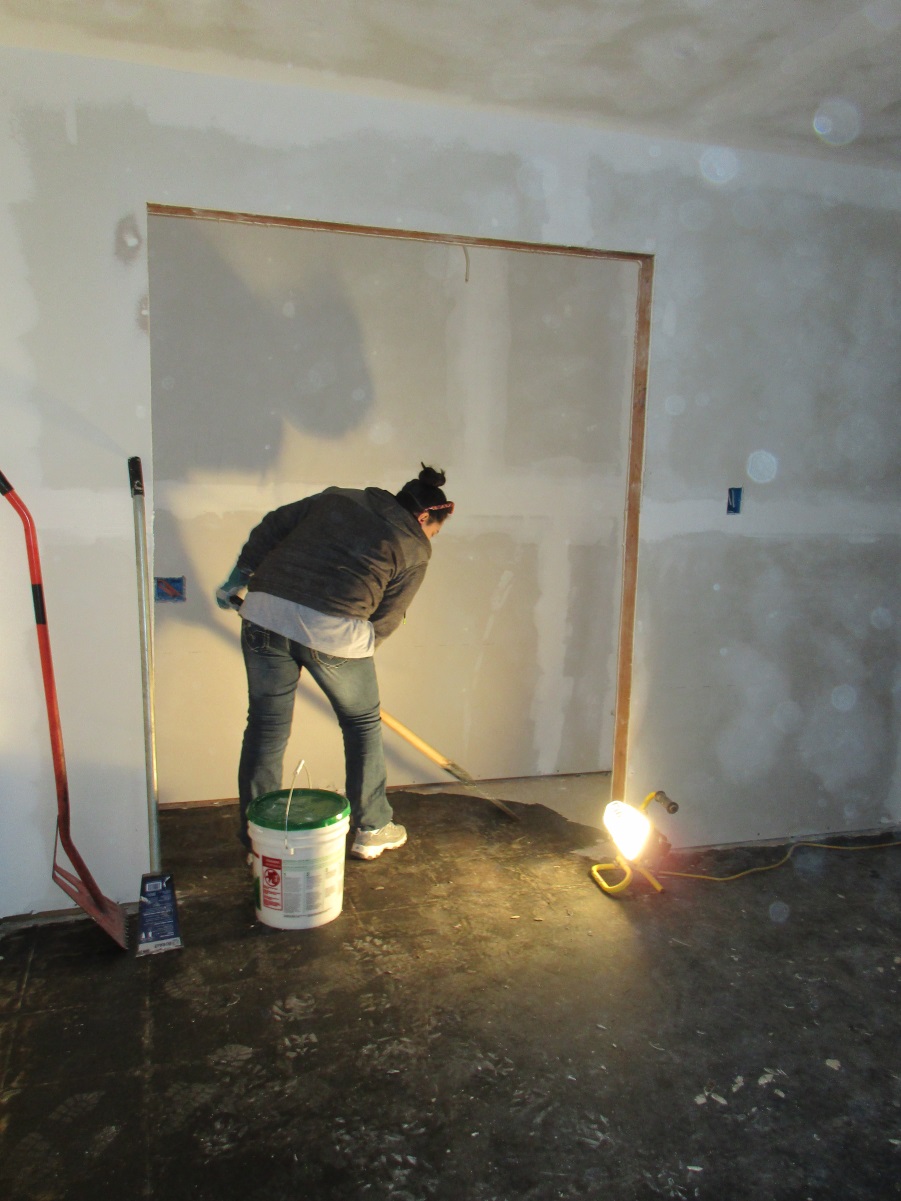 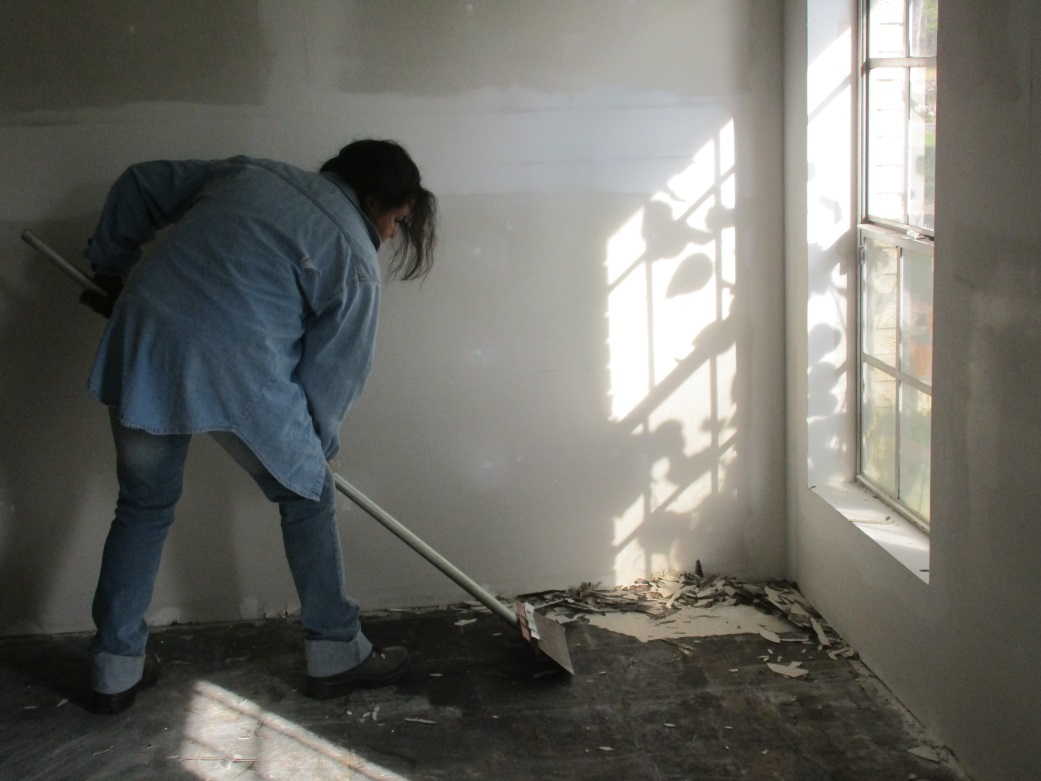 Shawn starting bedroom
Valerie working in closet
Regan finishes the last piece of tile
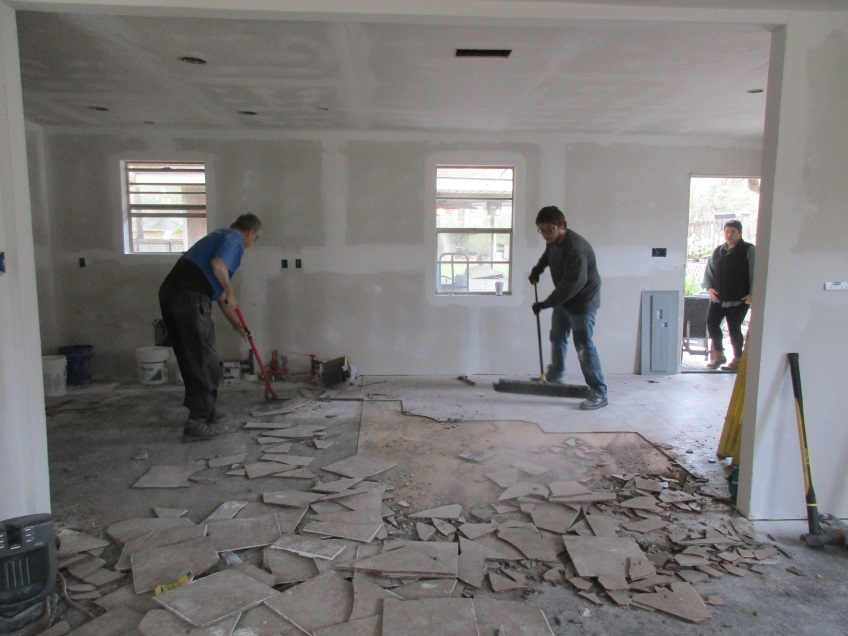 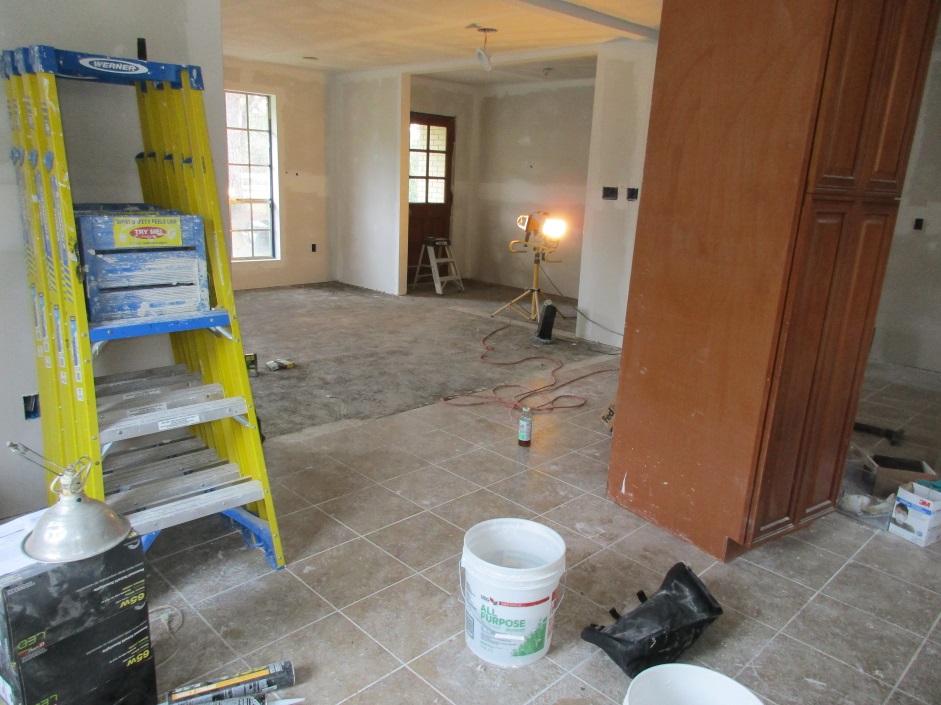 Day 1 – Removing Flooring – brutal work
Kitchen Tile before and during removal
Owners of the House we worked on - Kirby and Judy
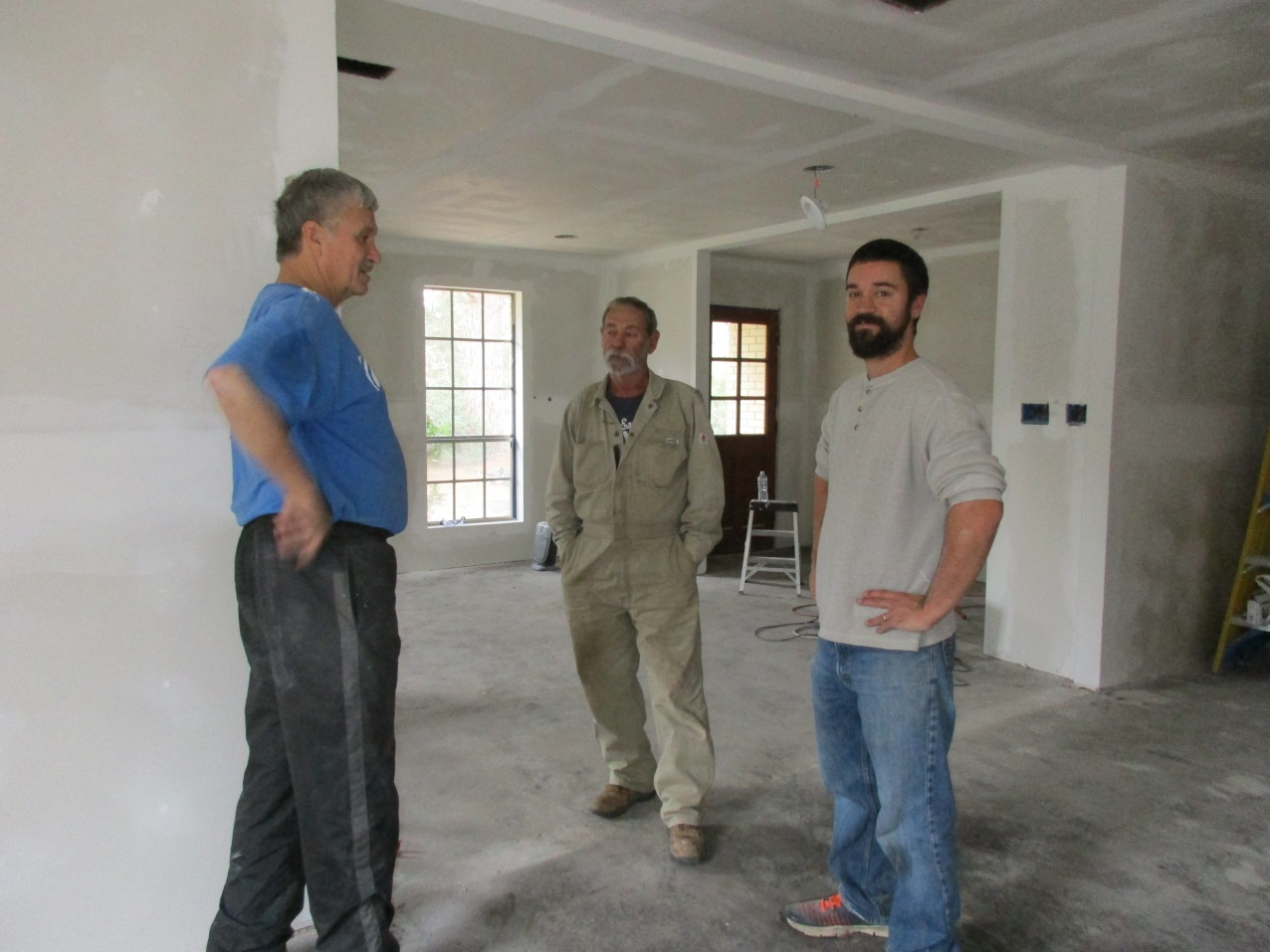 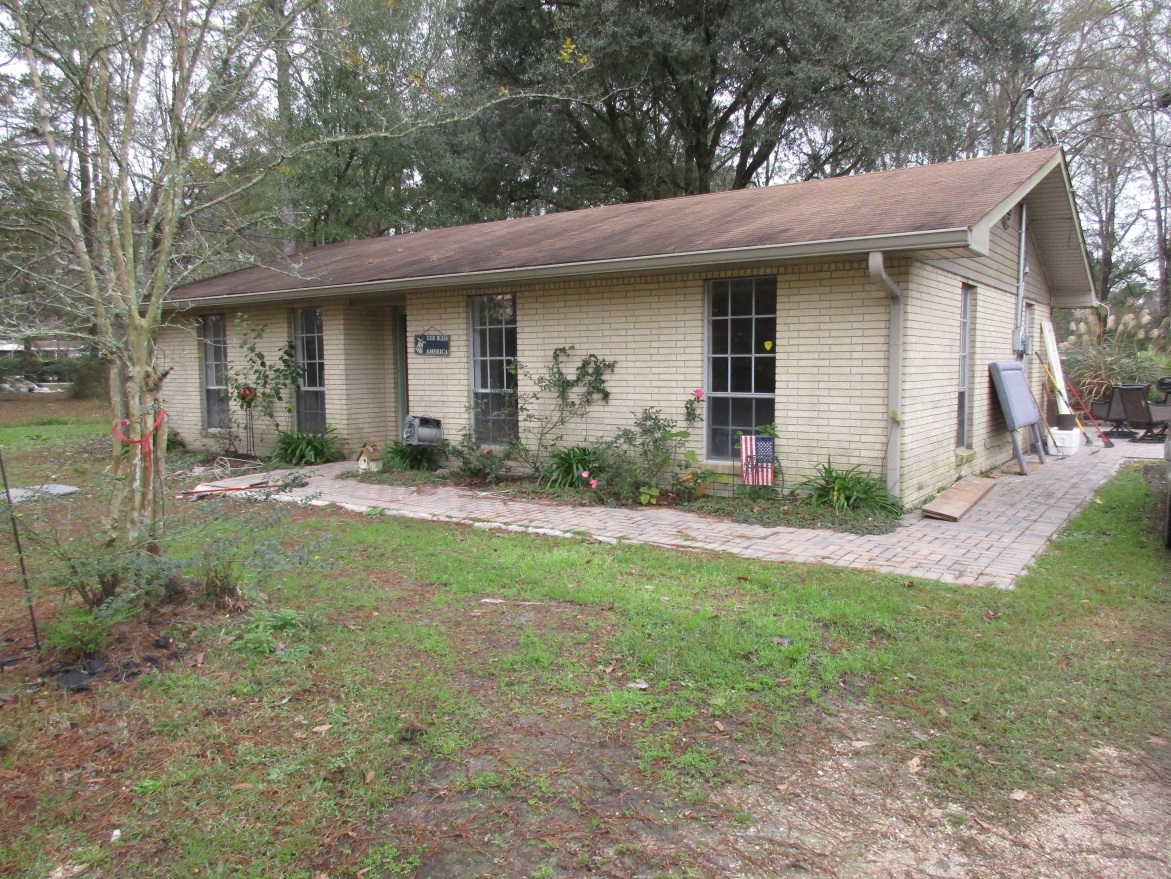 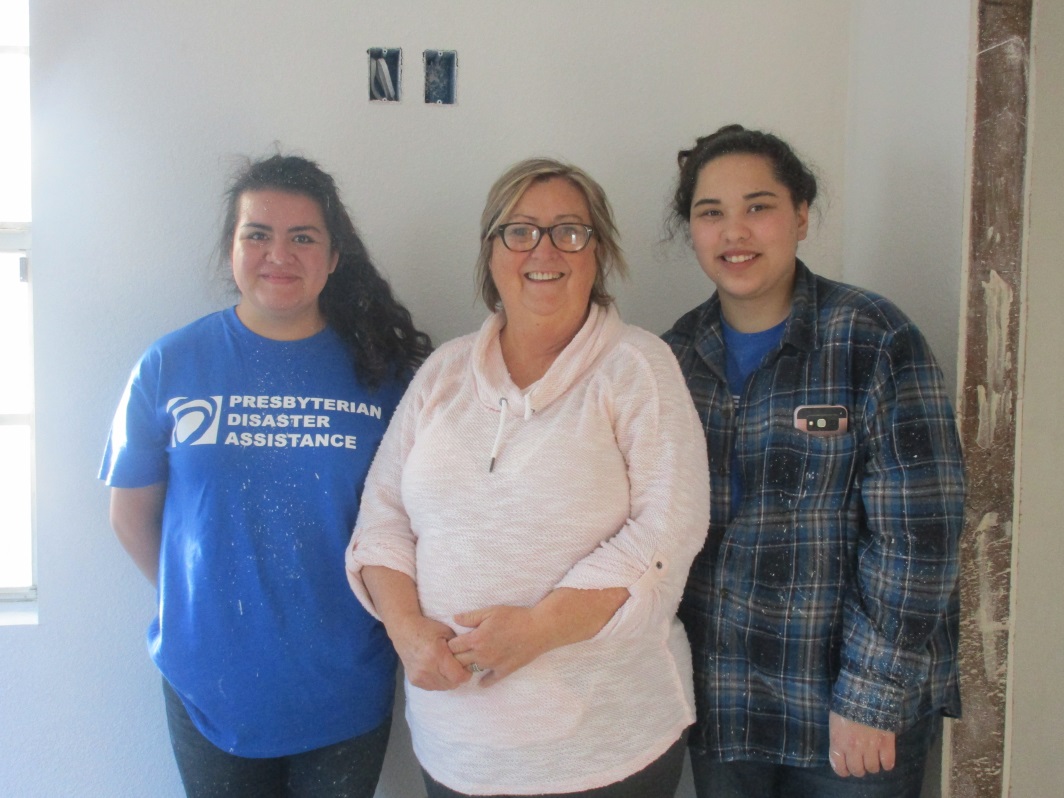 Darryl, Kirby (owner), and 
Matt (Site Manager)

Regan, Judy (owner), and Valerie
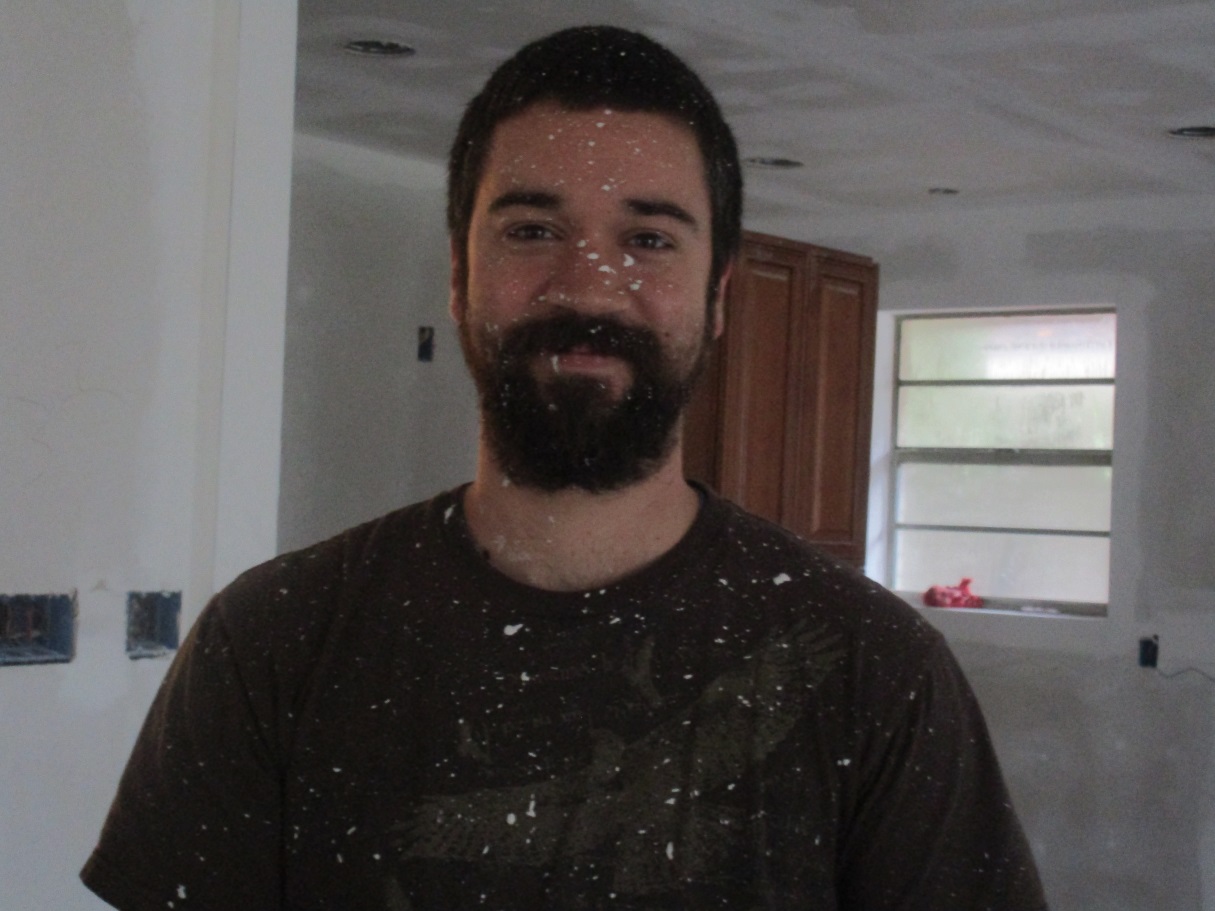 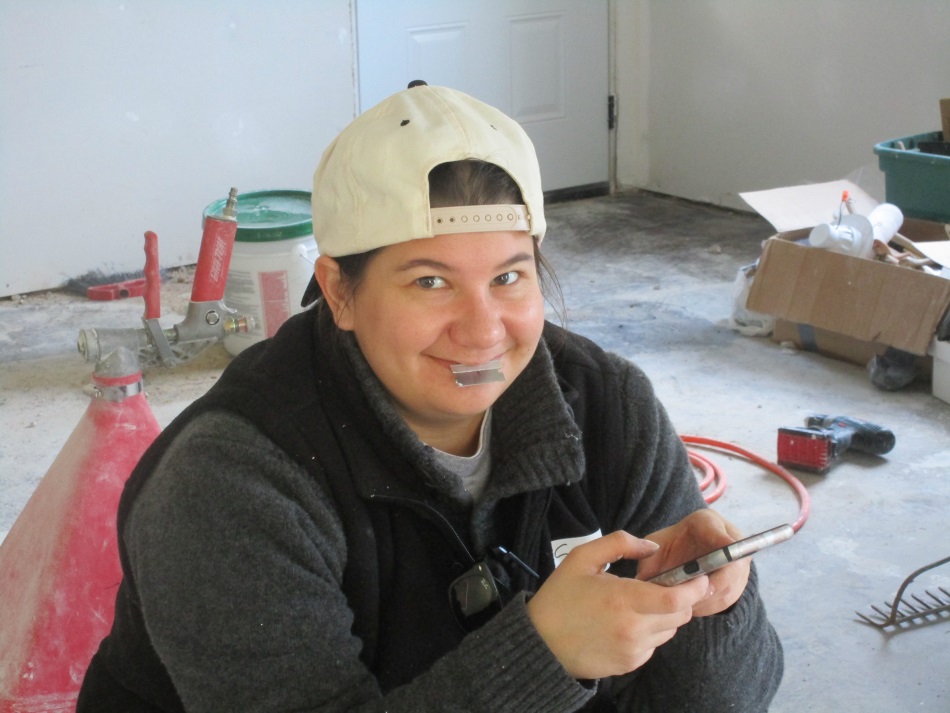 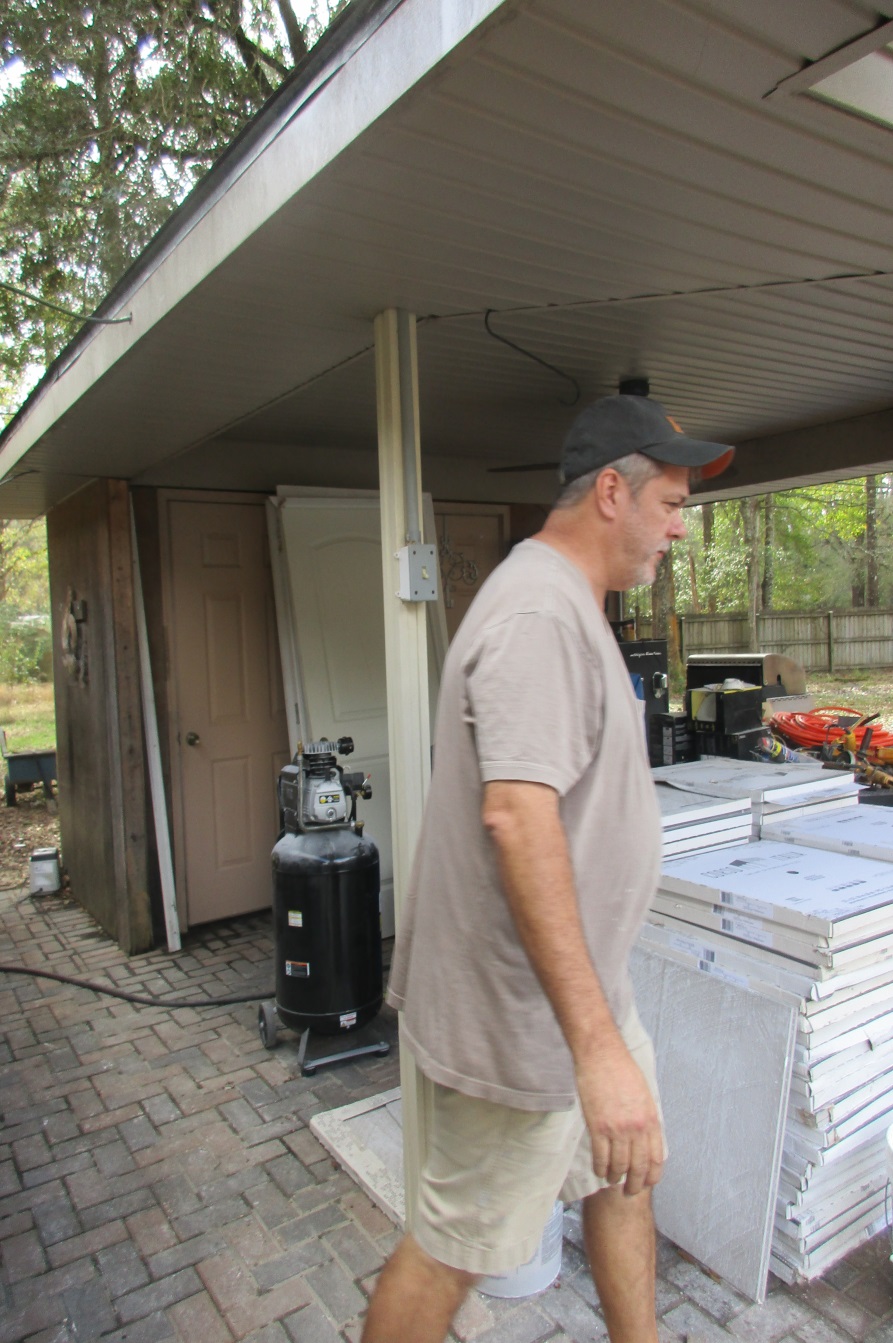 Fuller House Staffarrange the site work
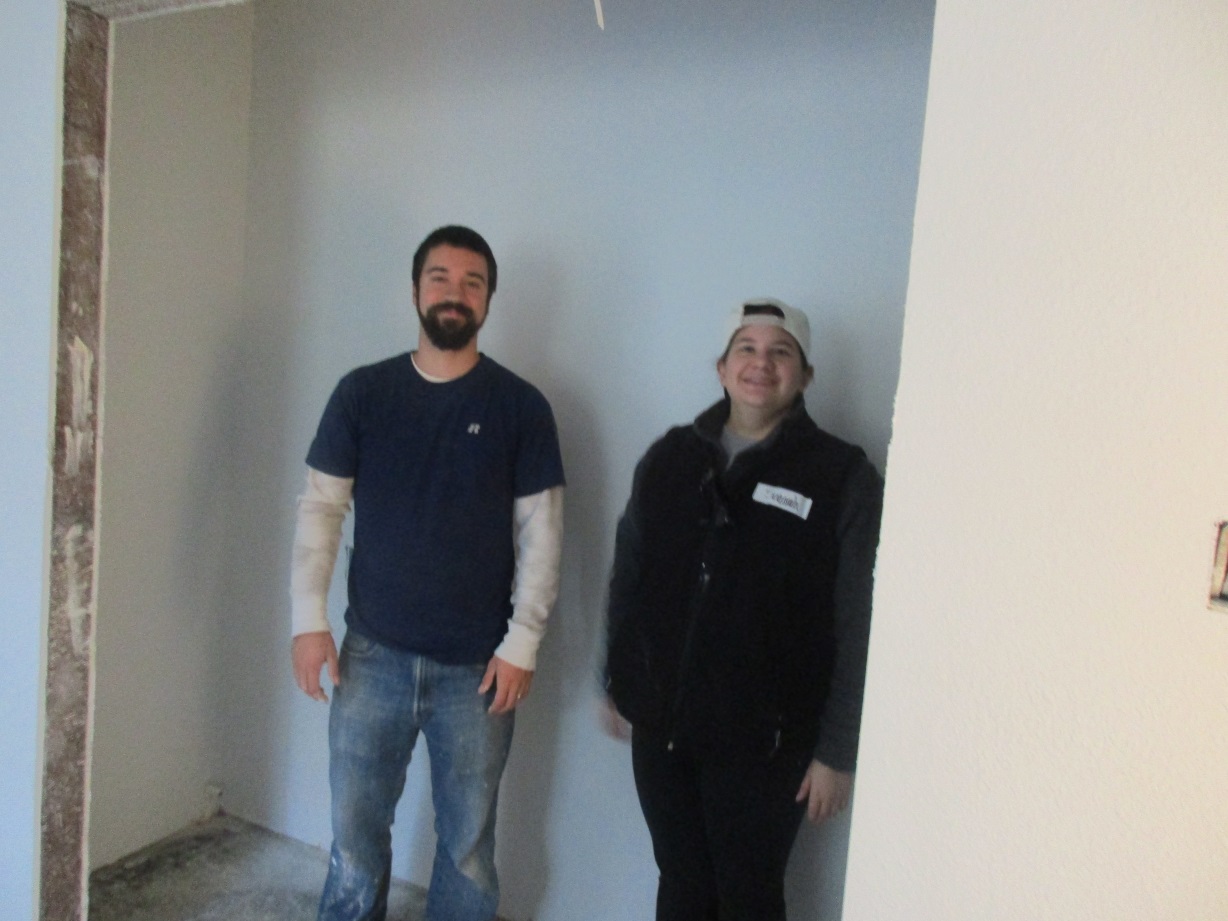 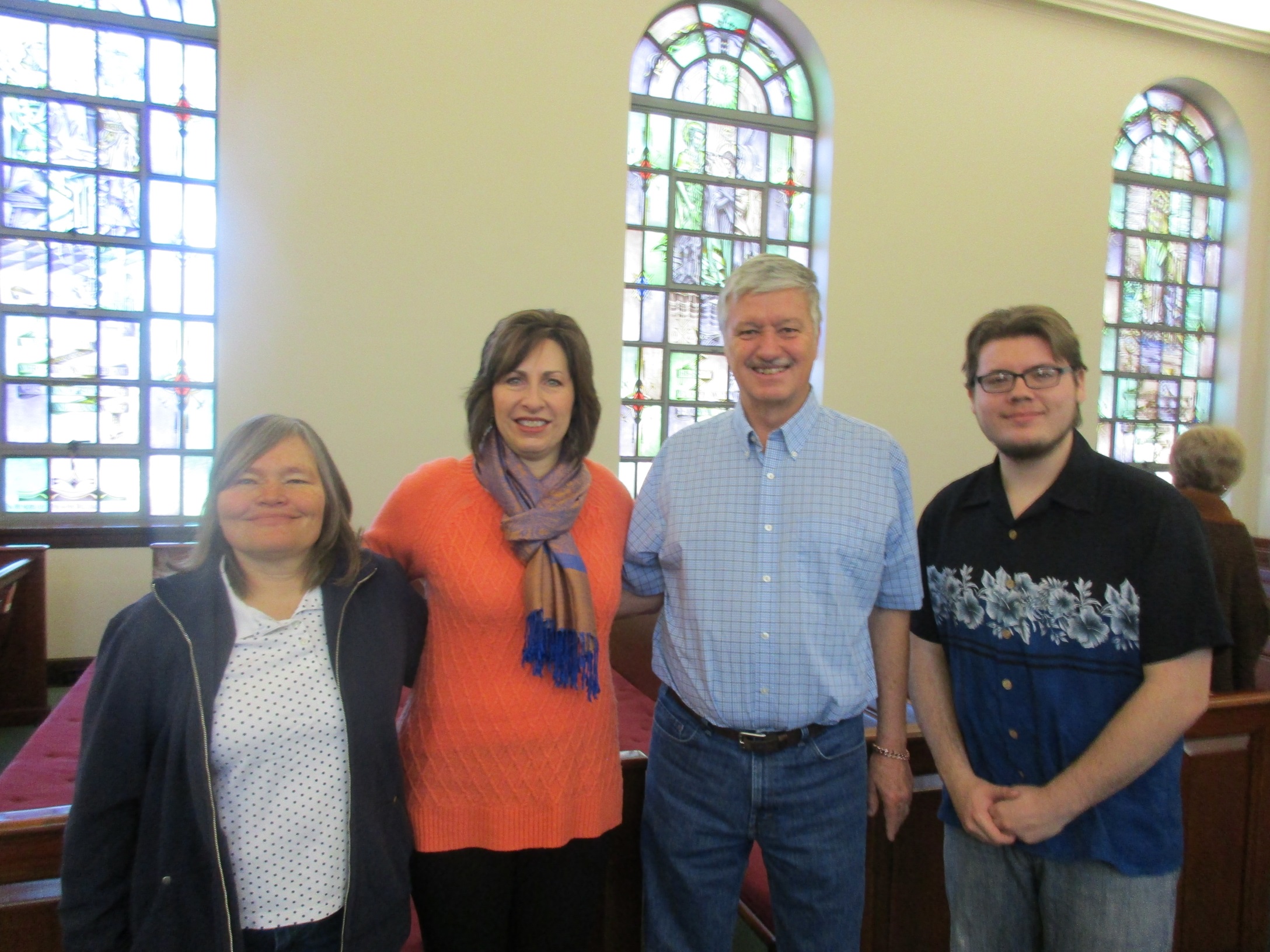 Top:  Matt paint spattered, 
Savannah with razor blade (why?),
James the other Site Mgr,
Bottom: Matt and Savannah,
and last but not least, Tamara!
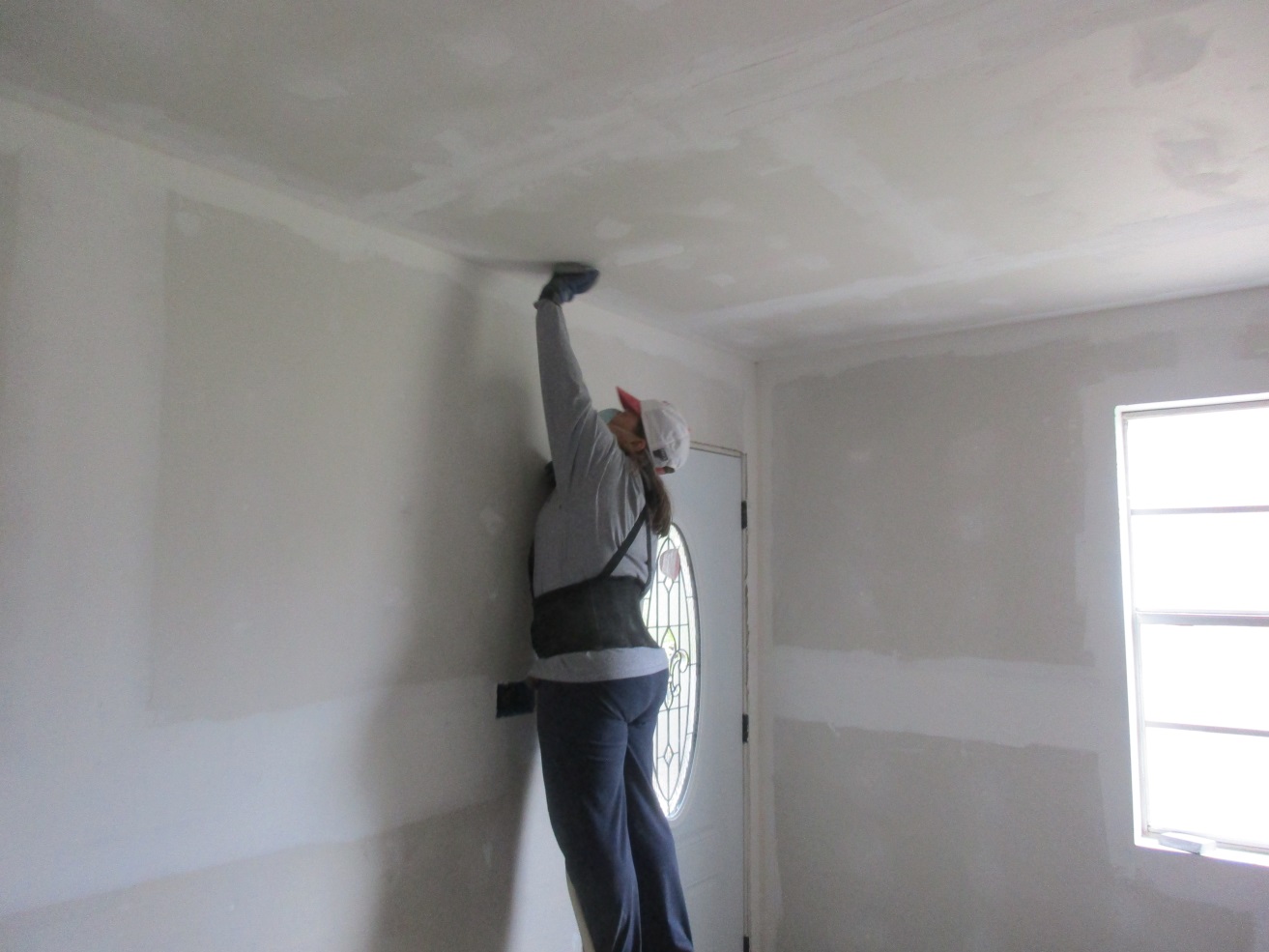 Walls – sand, texture, scrape, prime, paint(repeat endlessly)
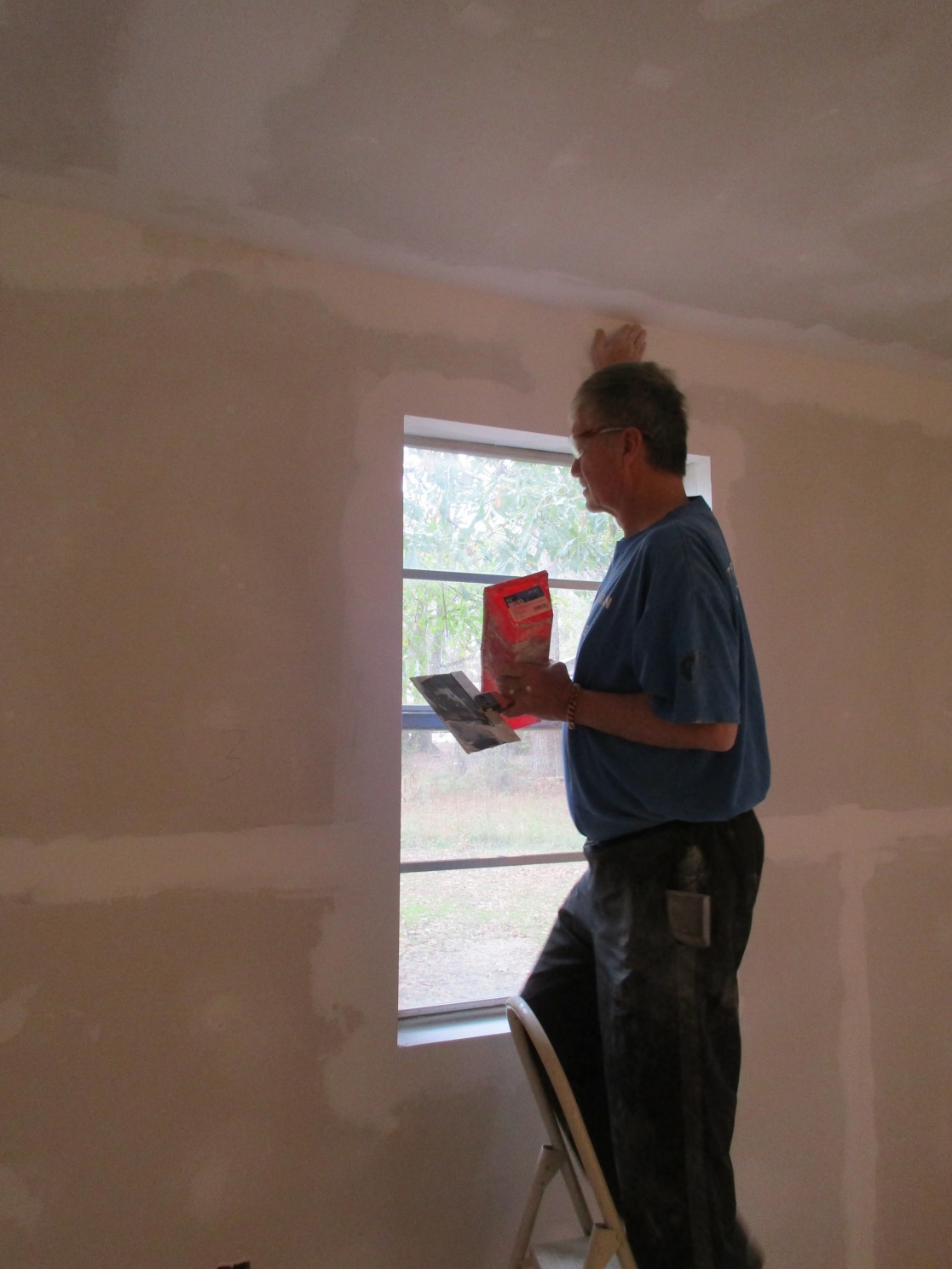 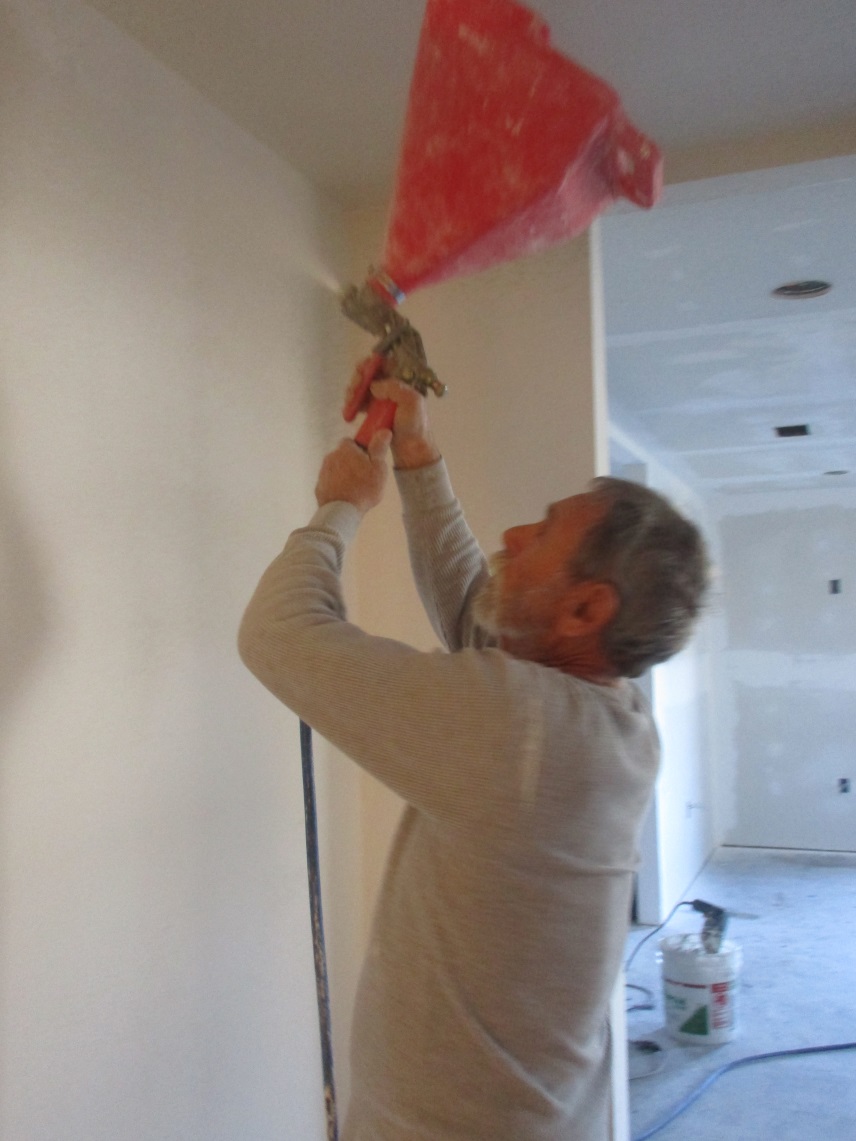 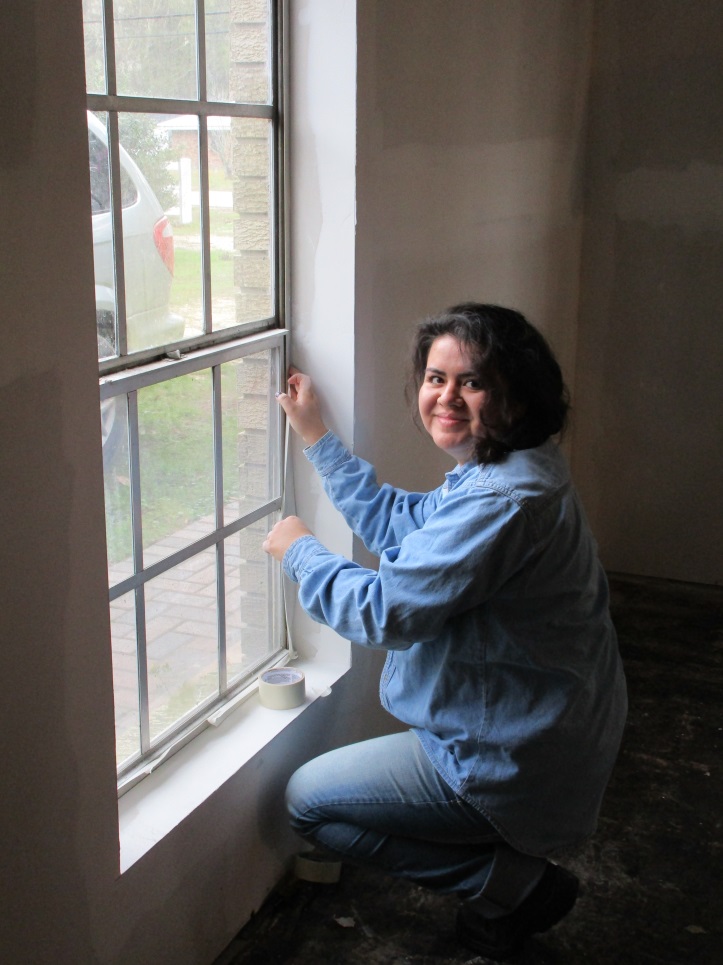 Julie sanding, Regan taping,
Darryl sanding and repairing,
Kirby texturing
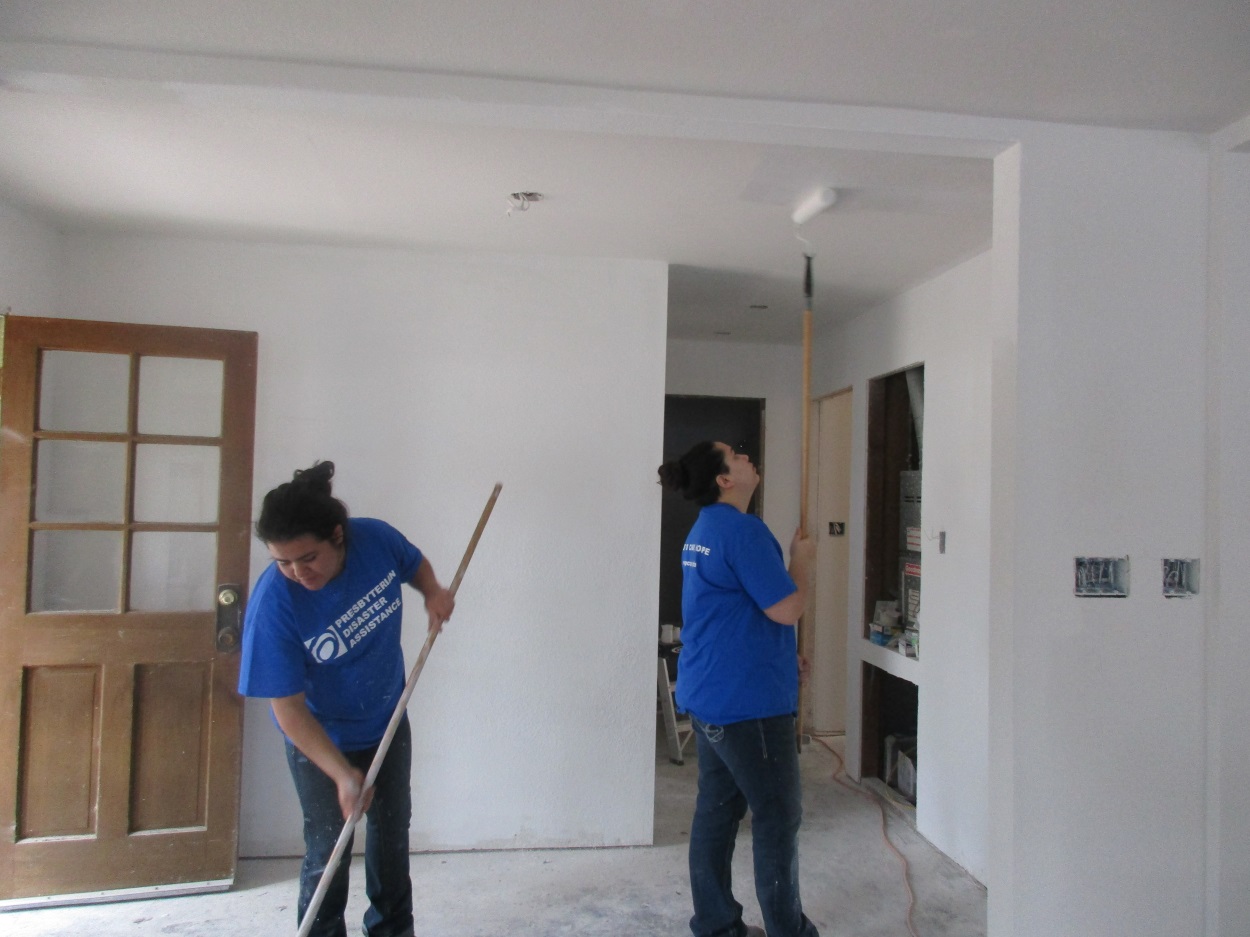 Val and ReganPrime and Paintand Prime and Paint.
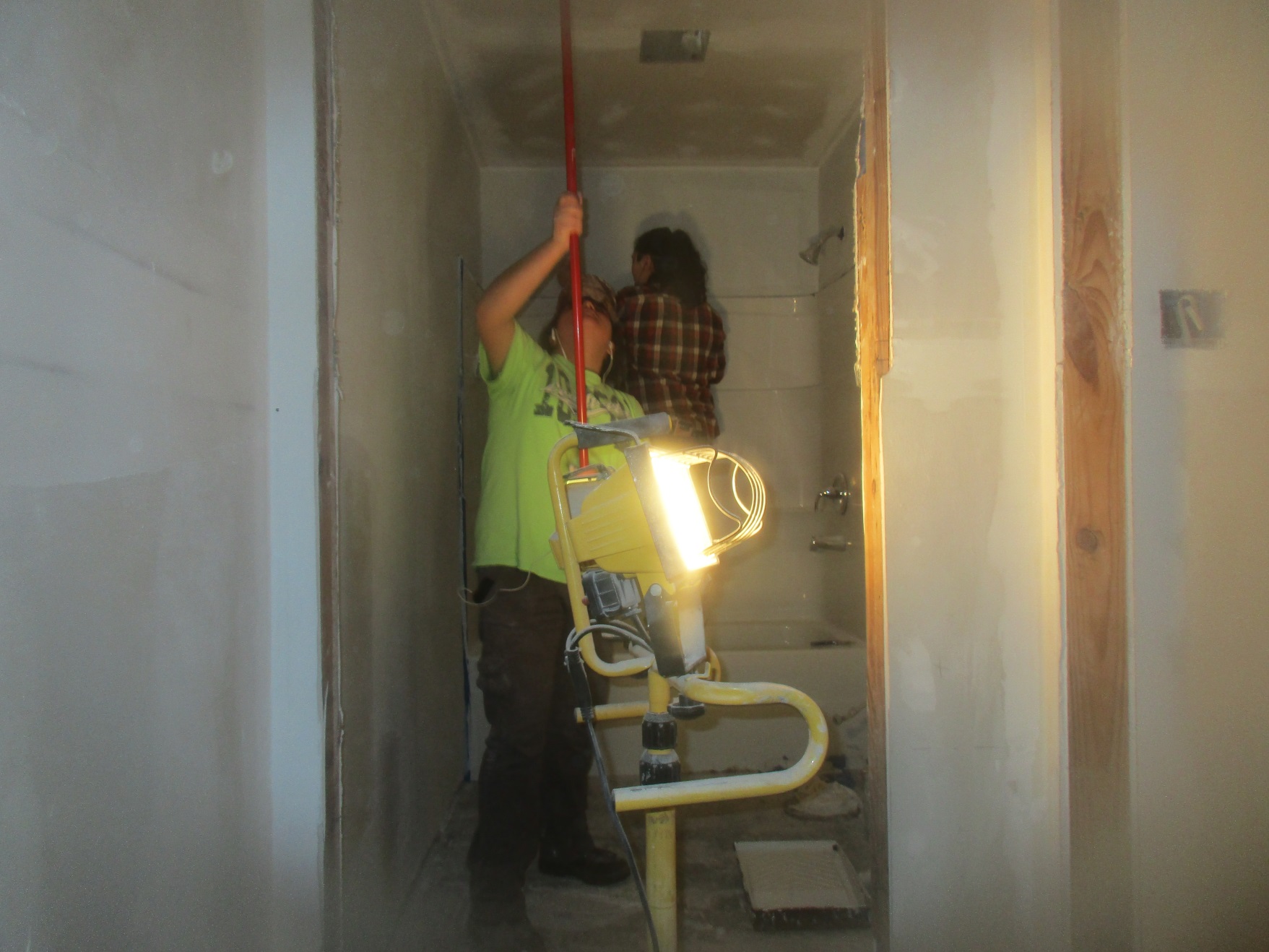 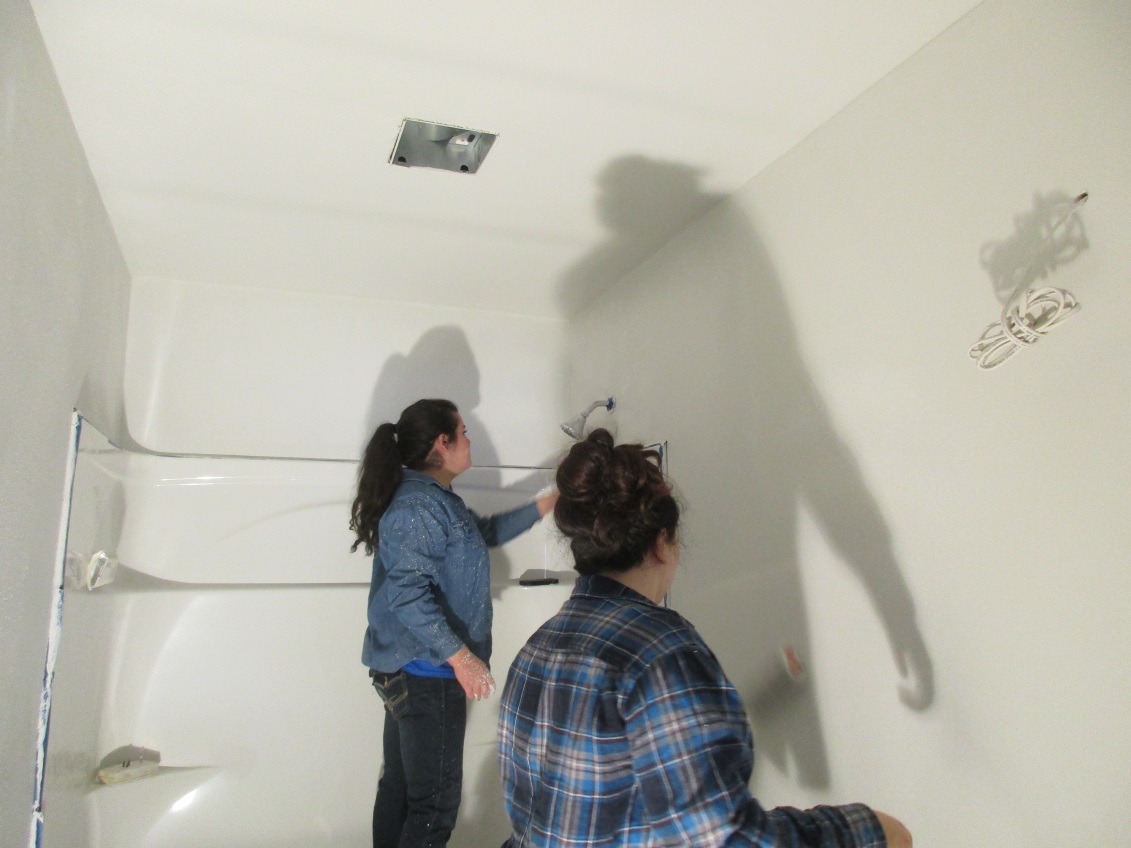 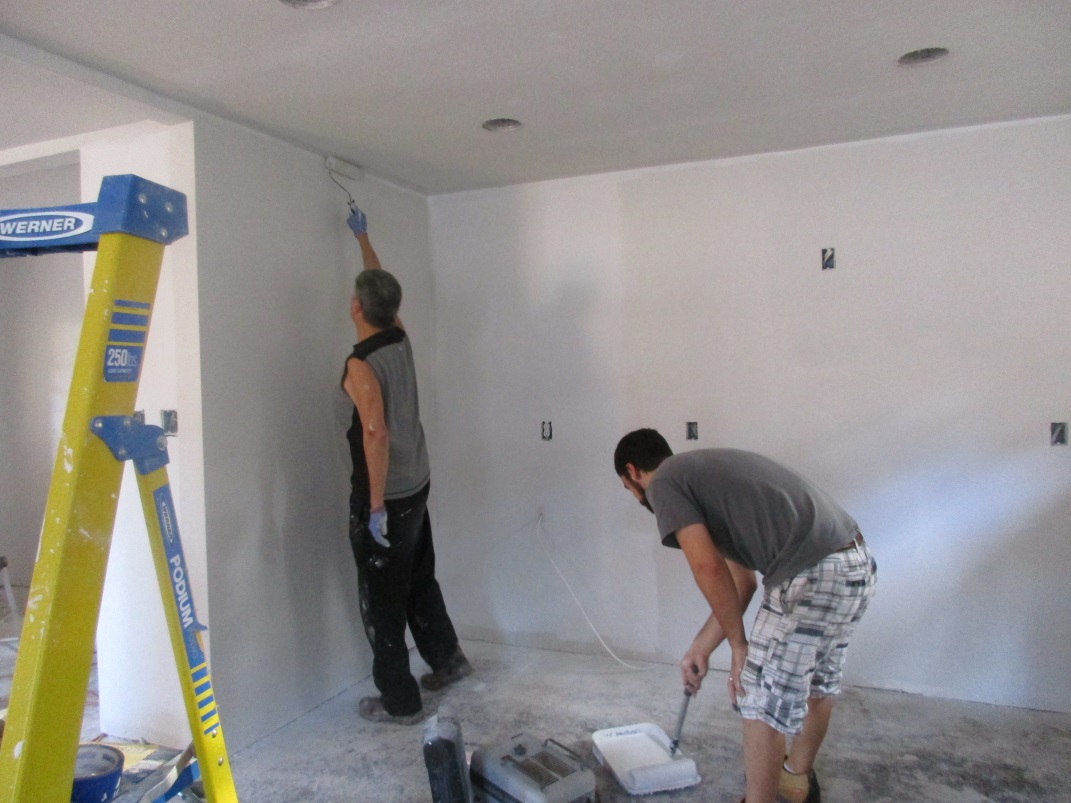 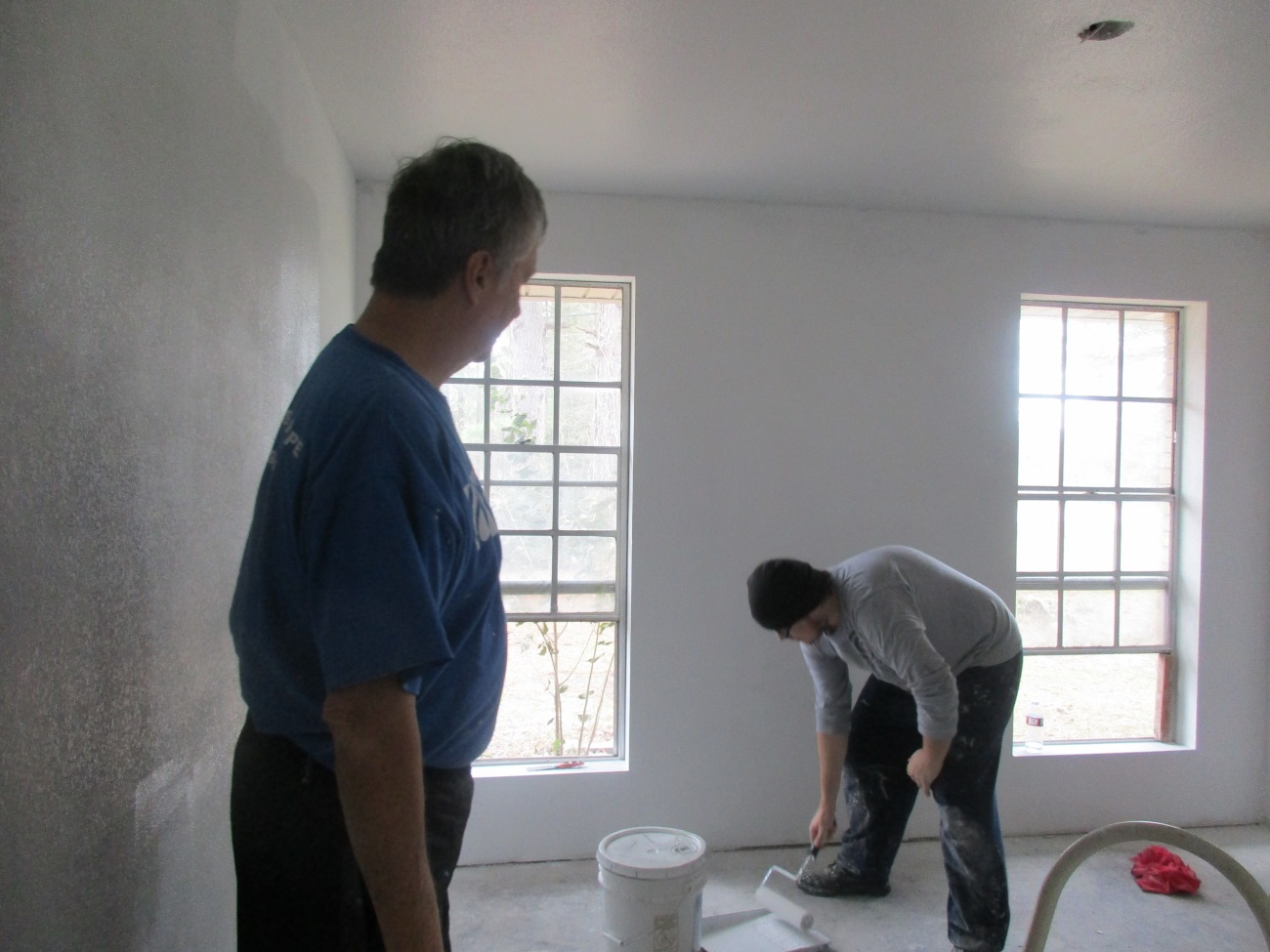 5 Days of Texturing,Priming and Painting!
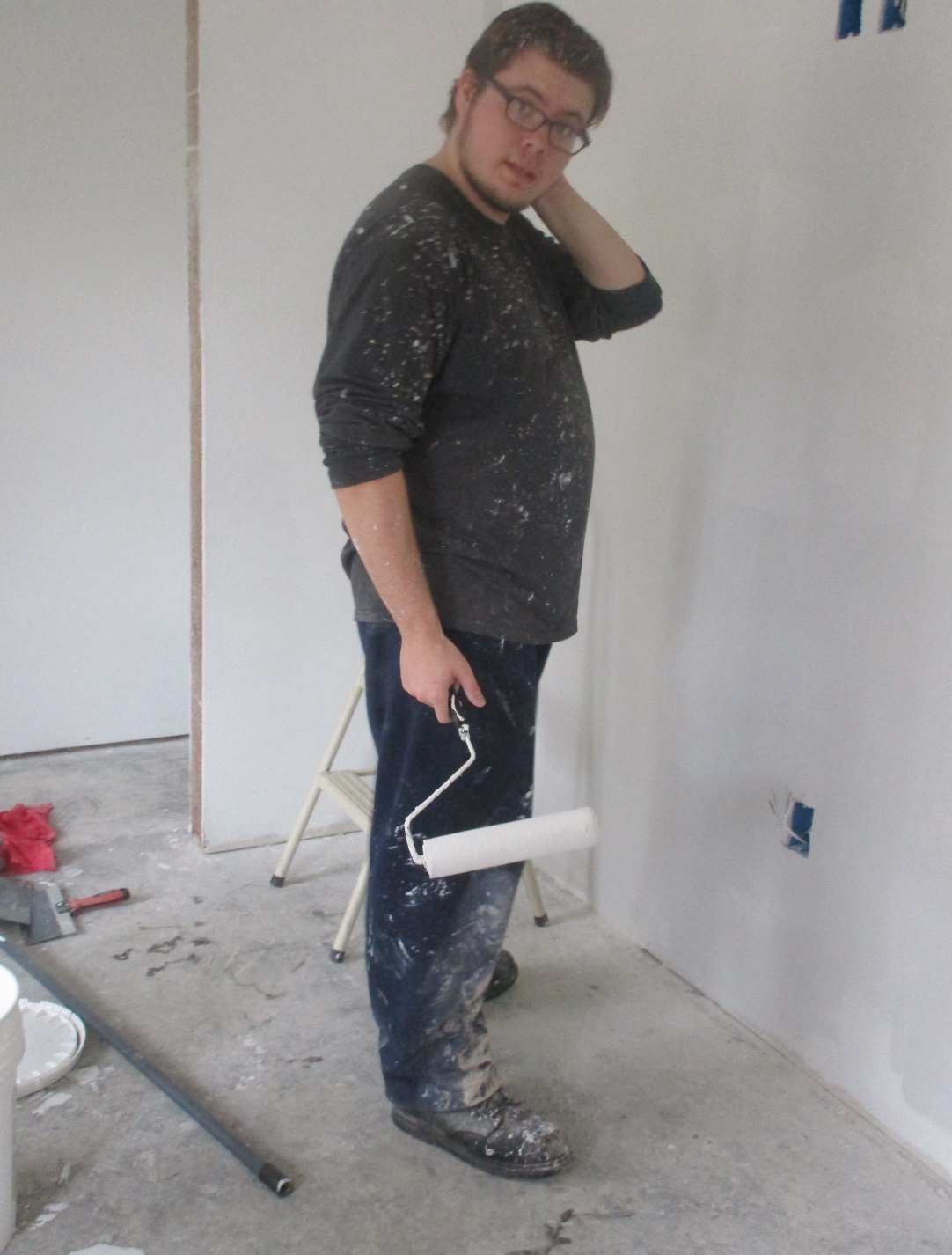 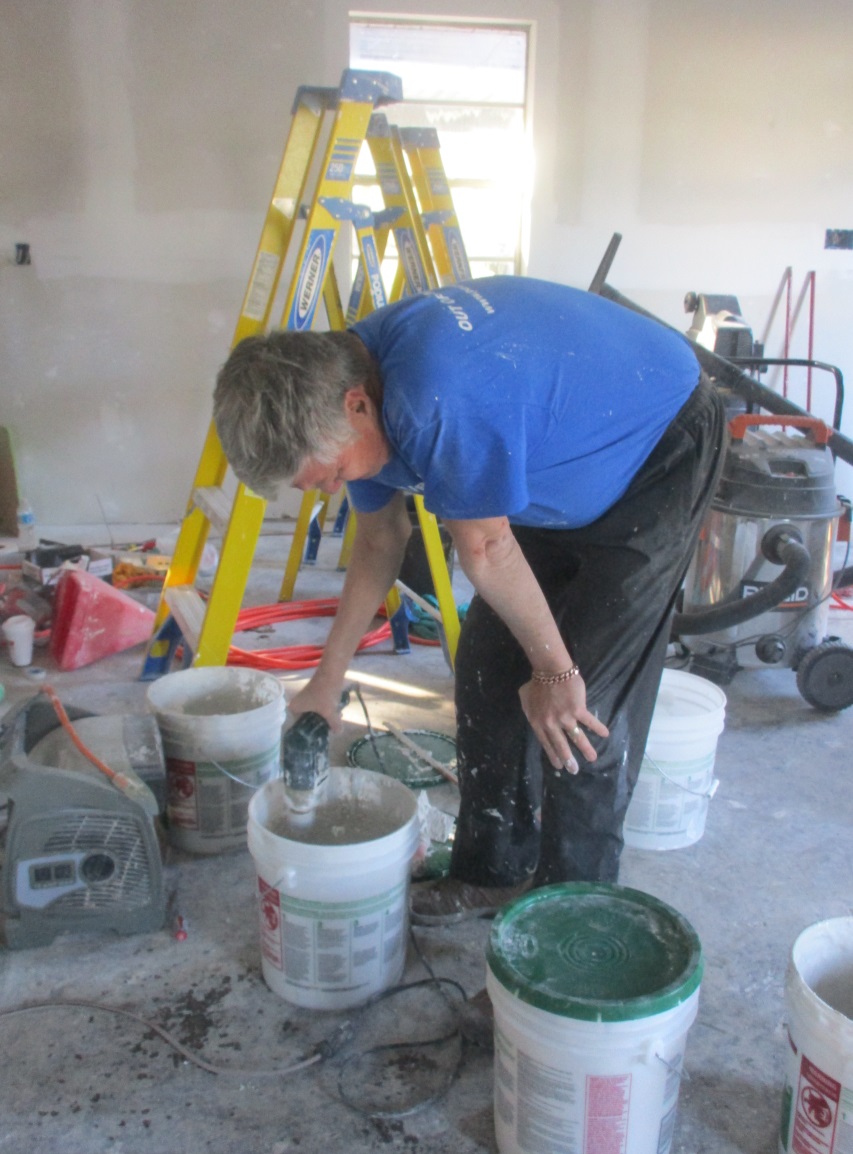 Shawn, Darryl,
and Matt
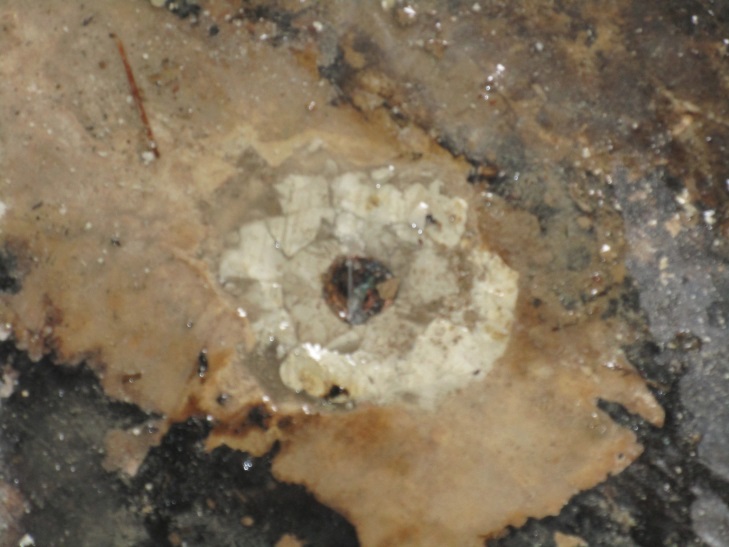 Oops – Plumbing Problemold repair by soldering a pennycaused a small geyser and plumbing repairs
Top – photo of mini geyser, 
Shawn standing on geyser, 
Darryl and Kirby repairing plumbing
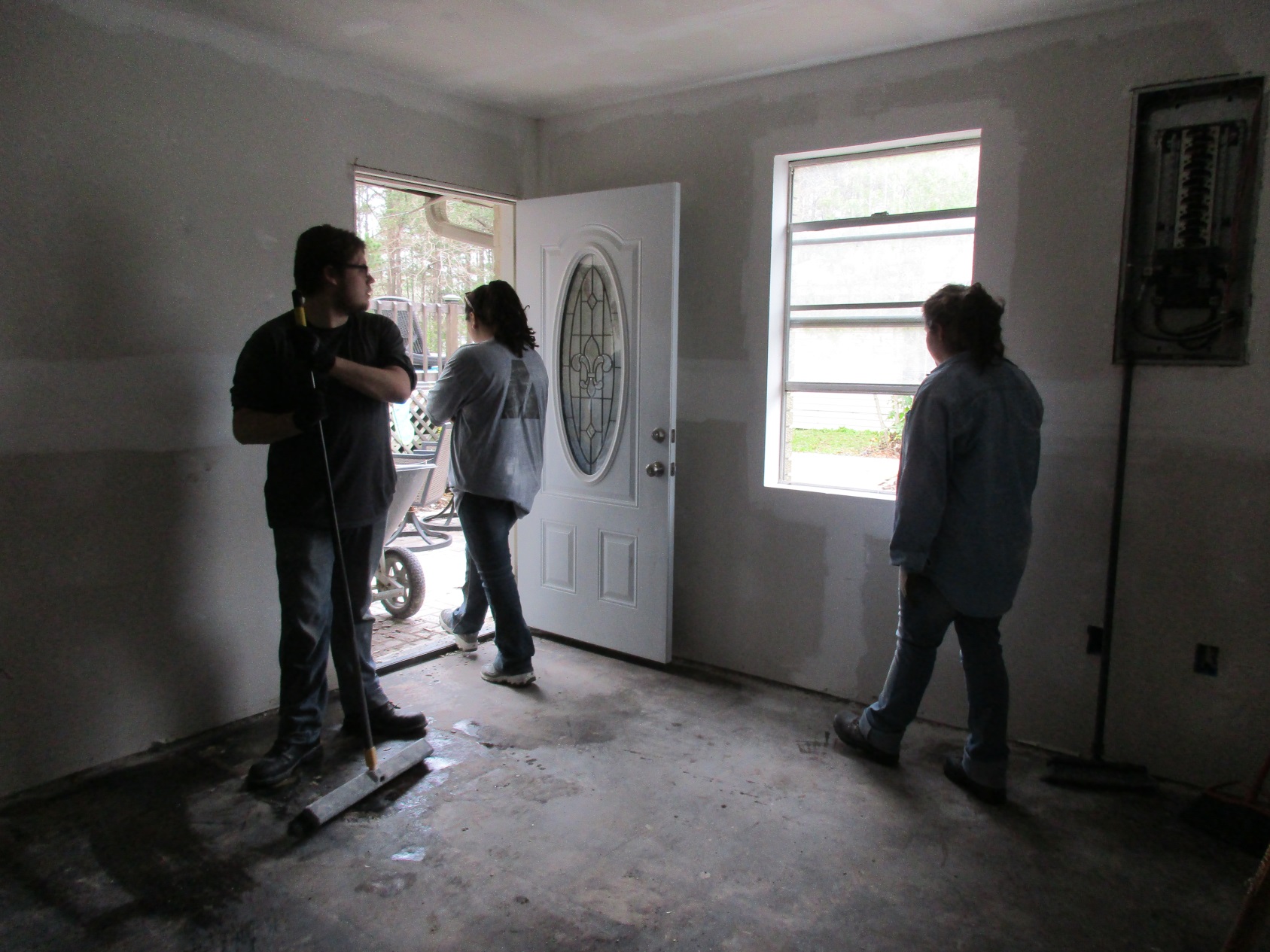 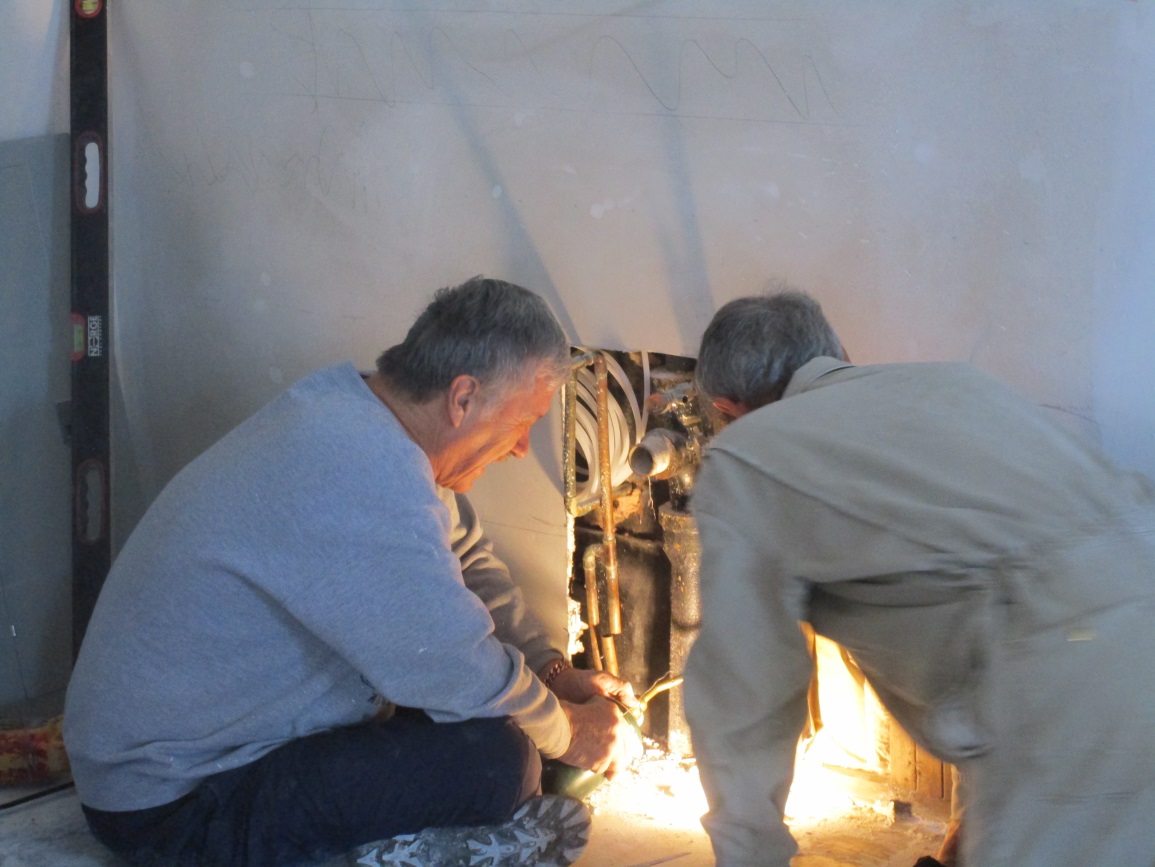 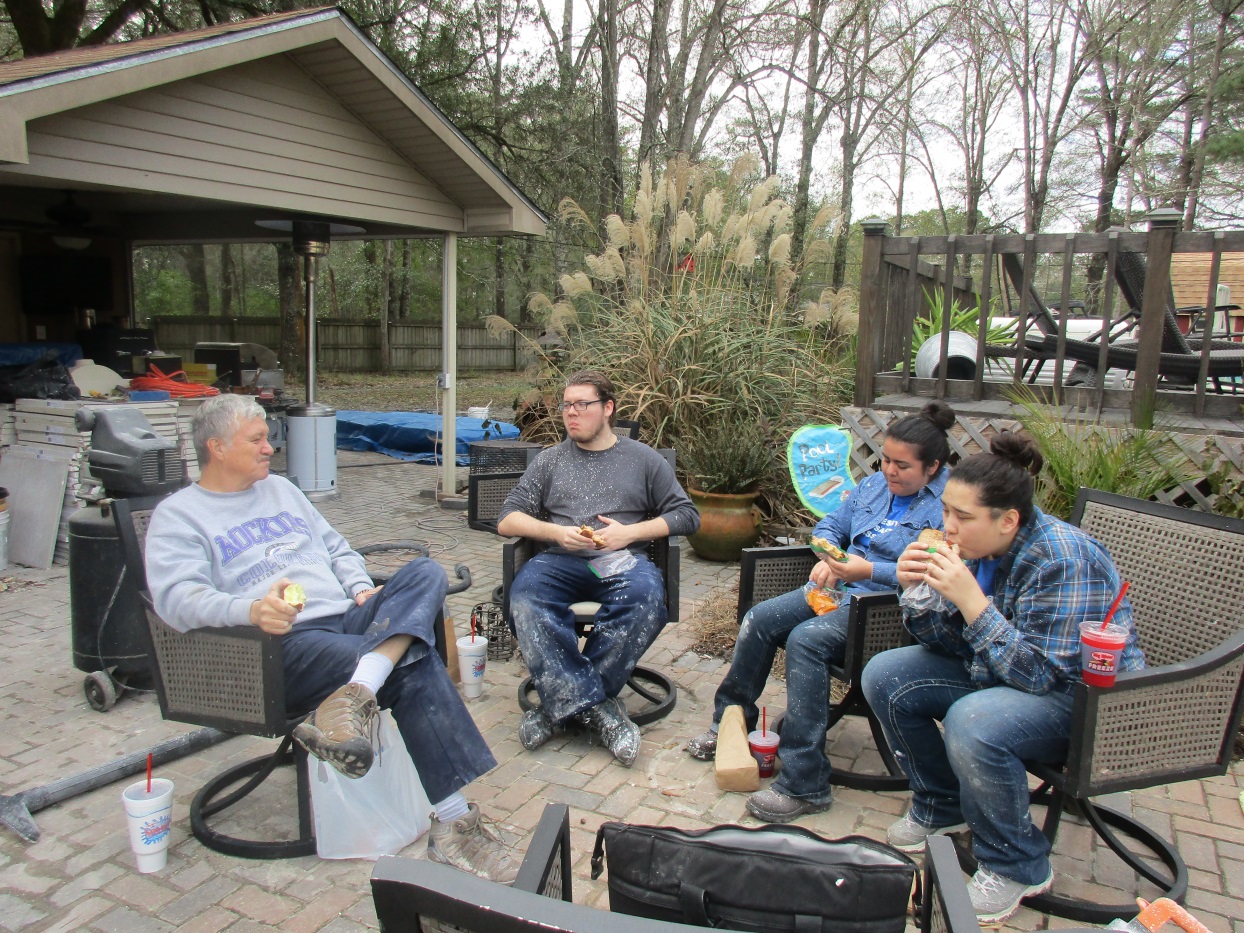 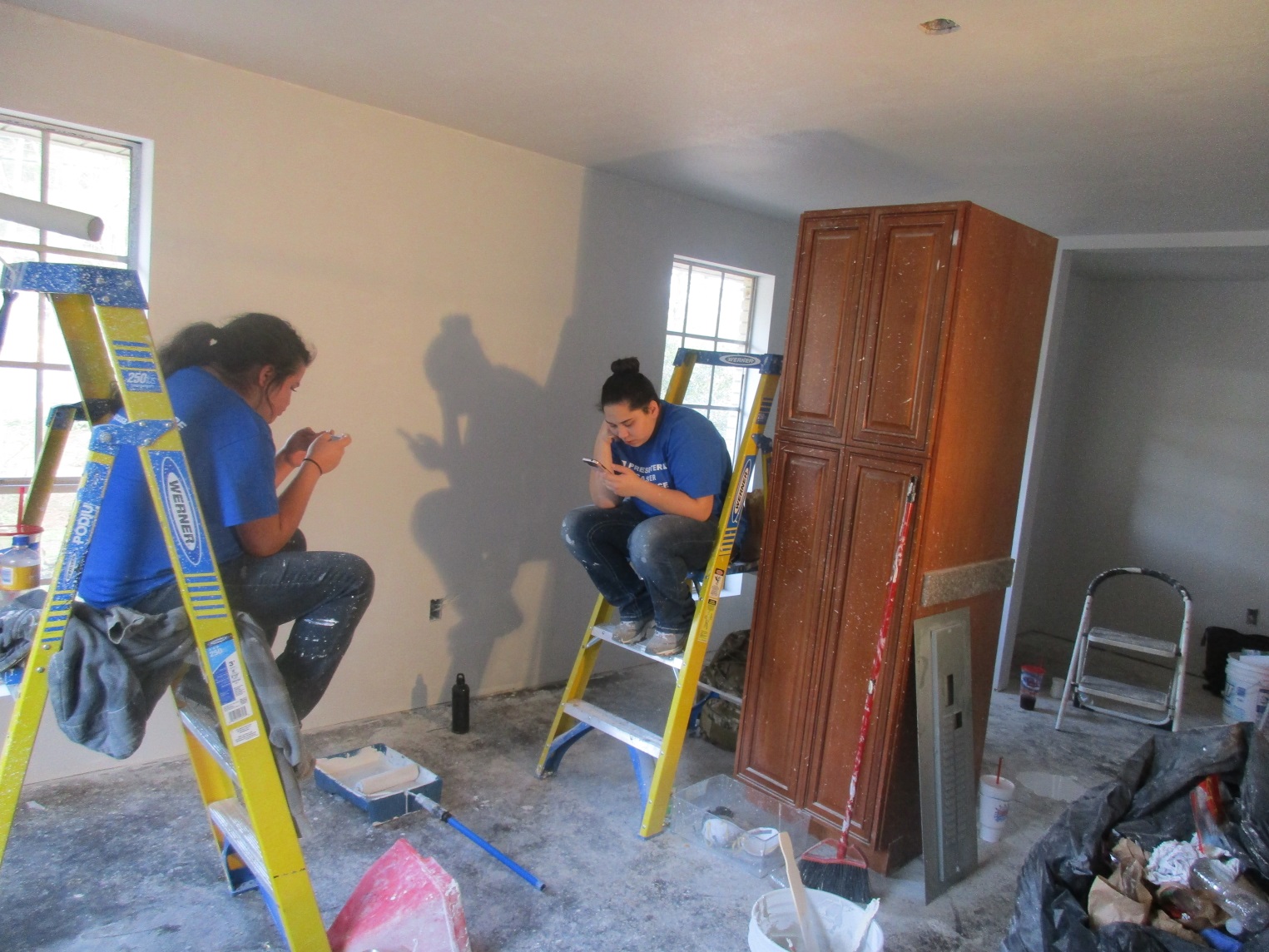 Breaks
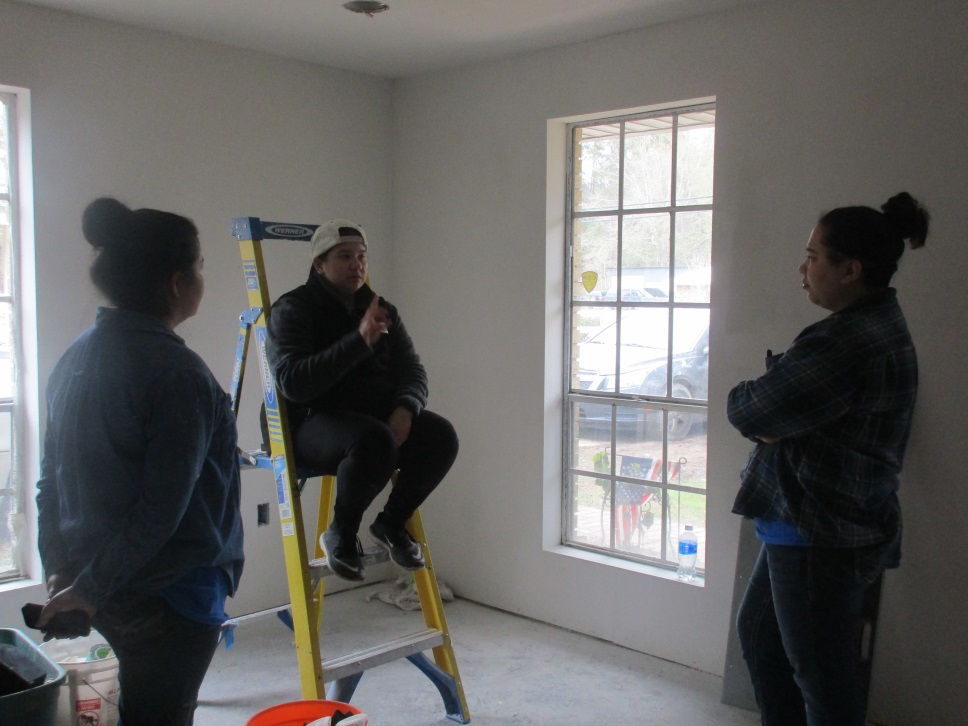 Breaks
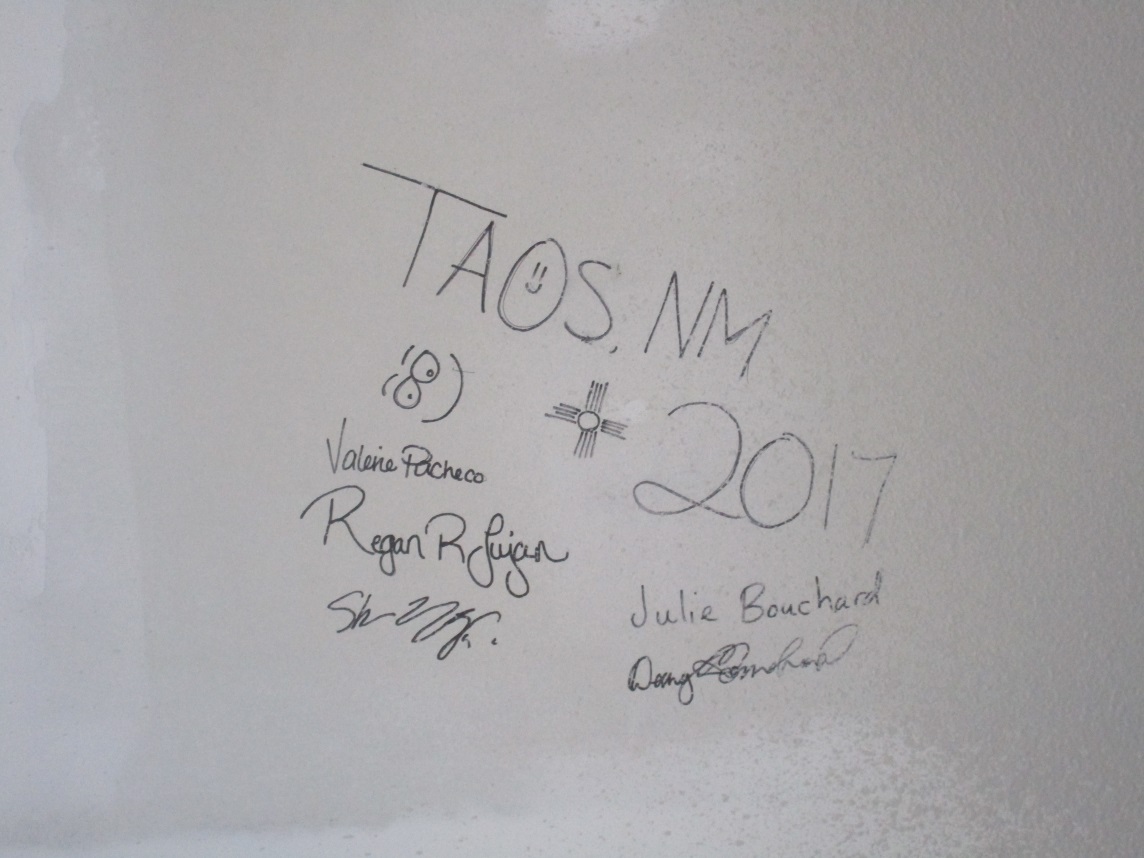 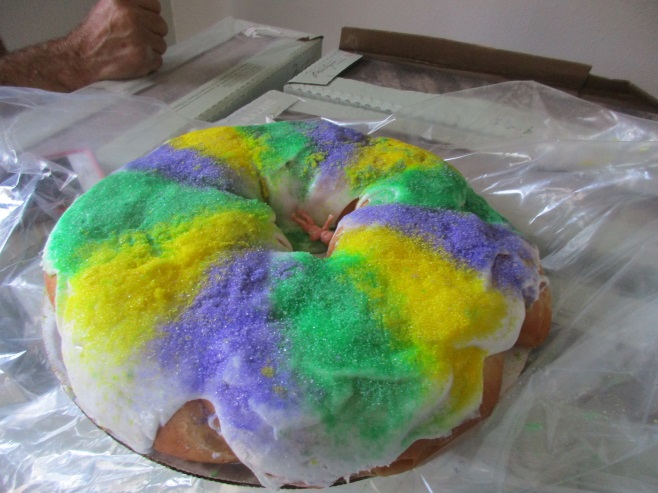 Bayou Lunch/Devotion
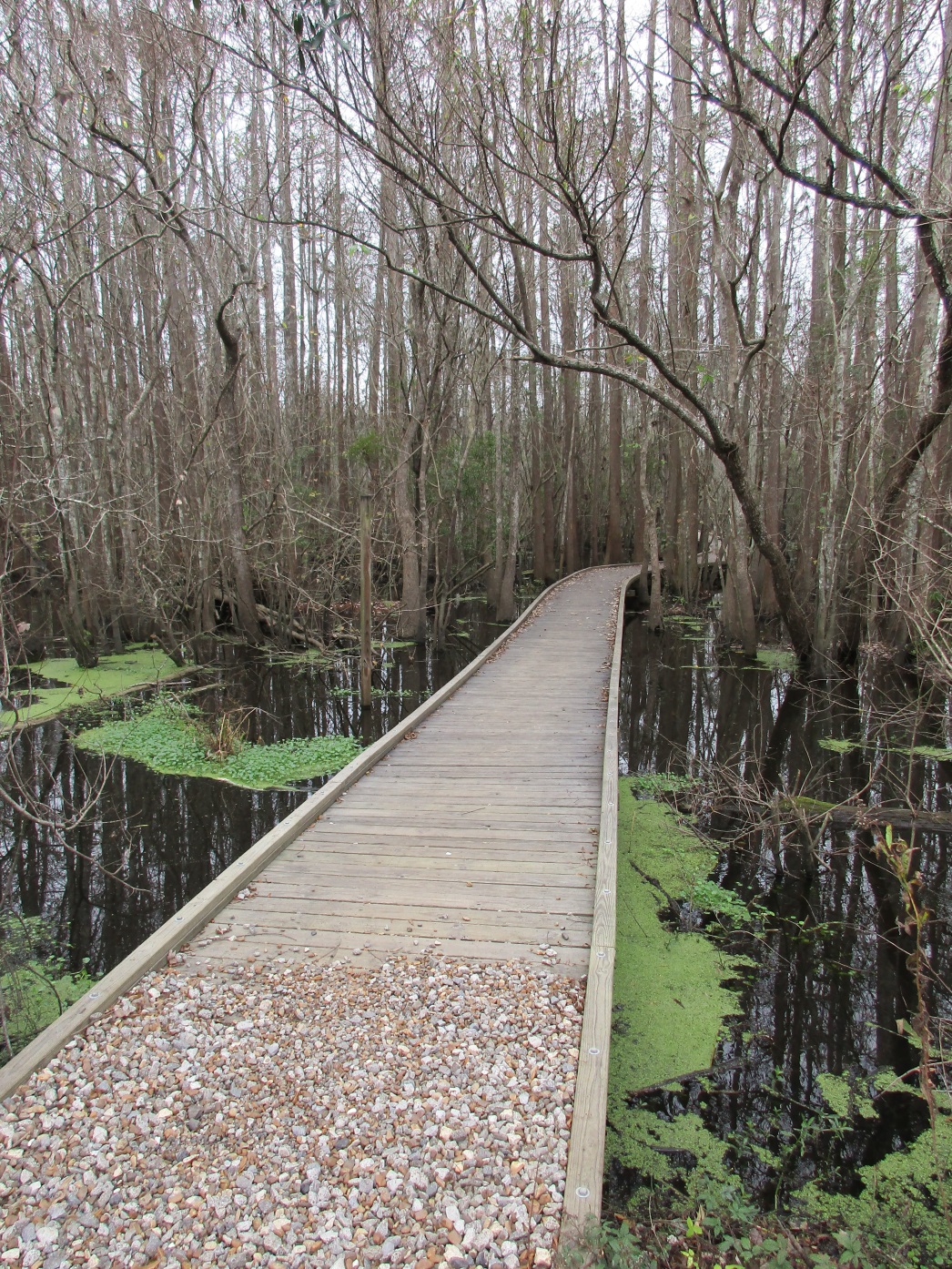 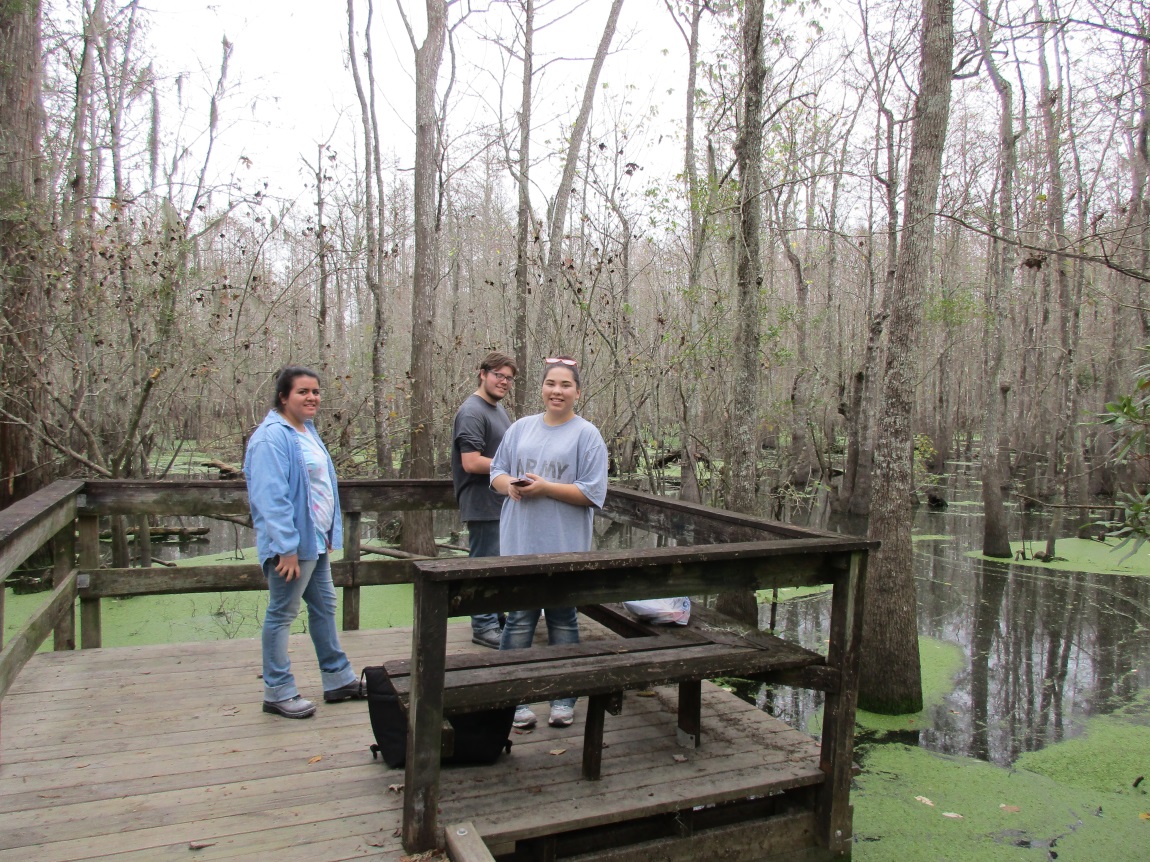 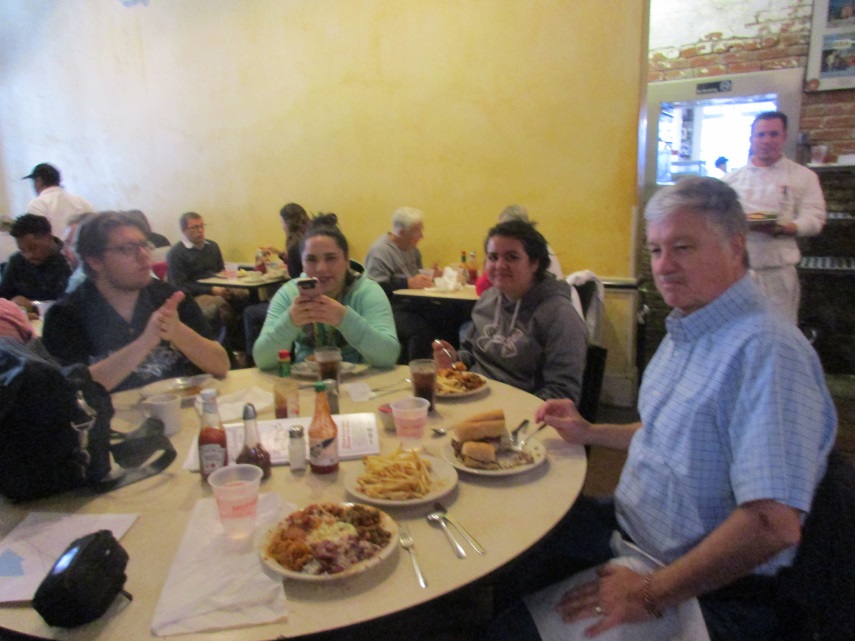 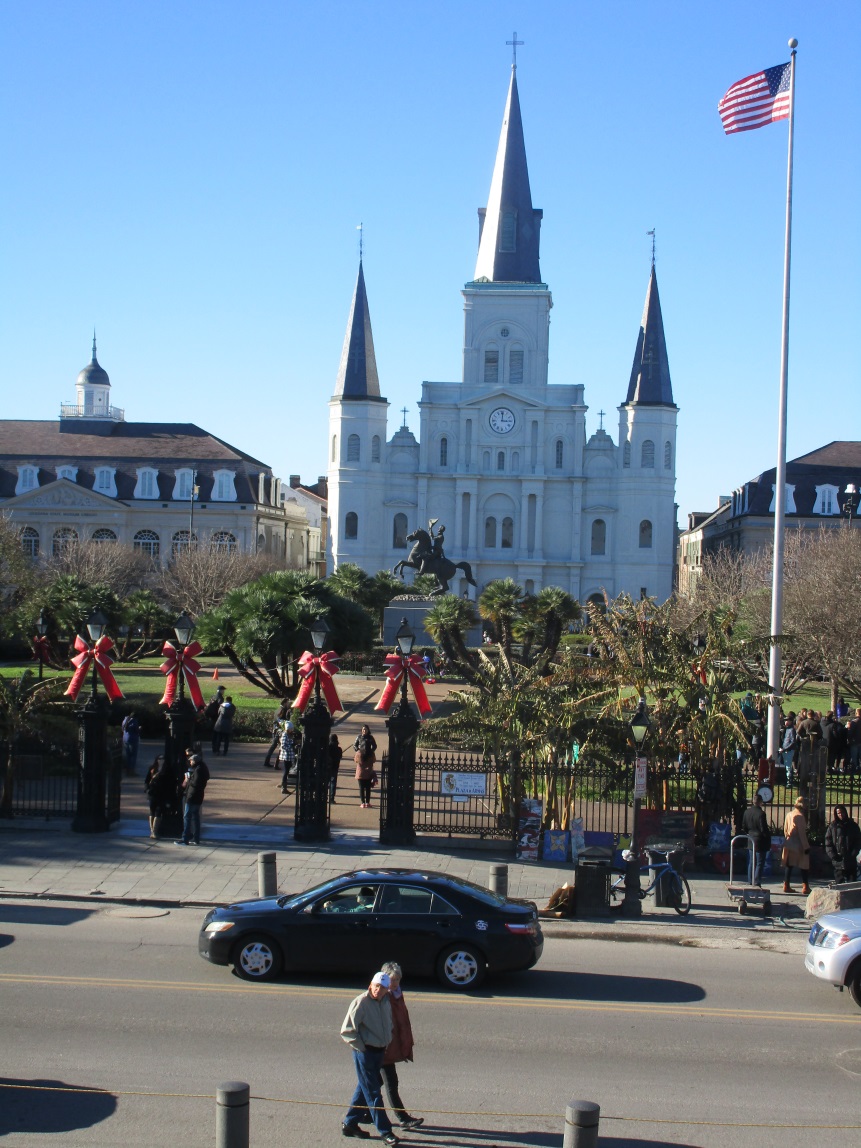 New OrleansJackson SquareMother’s RestaurantMississippi RiverStreet Musician
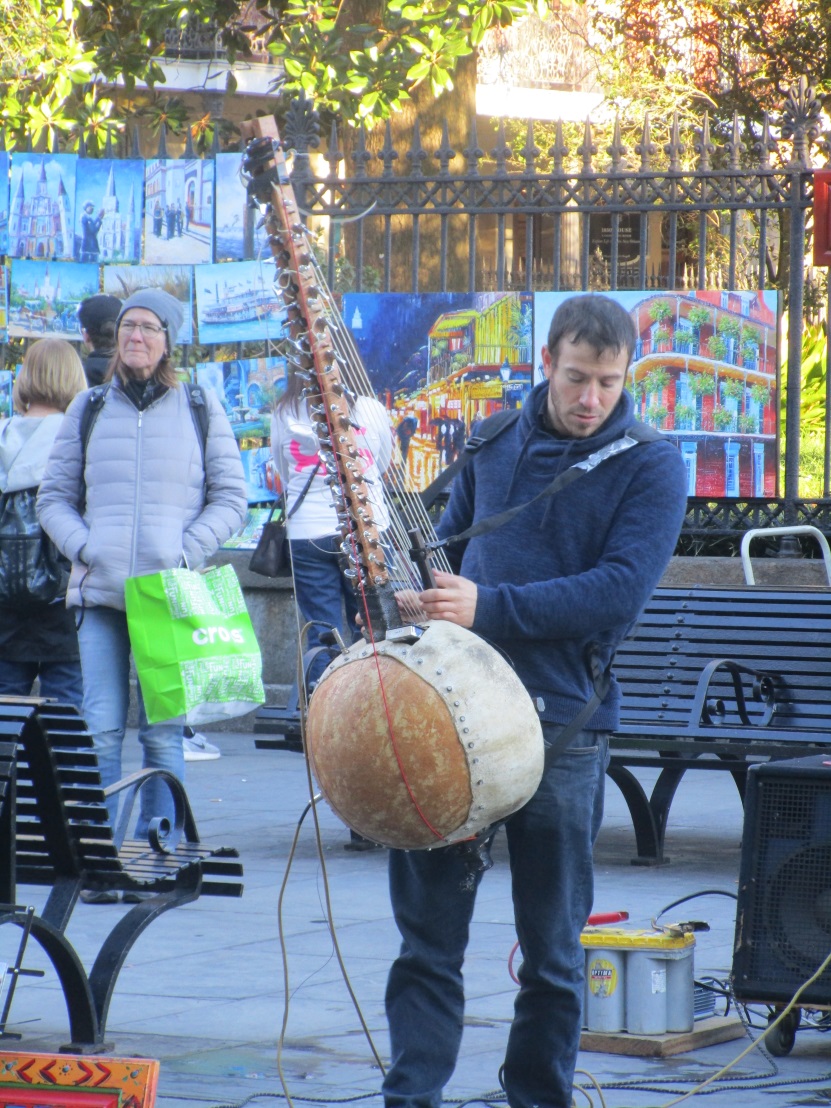 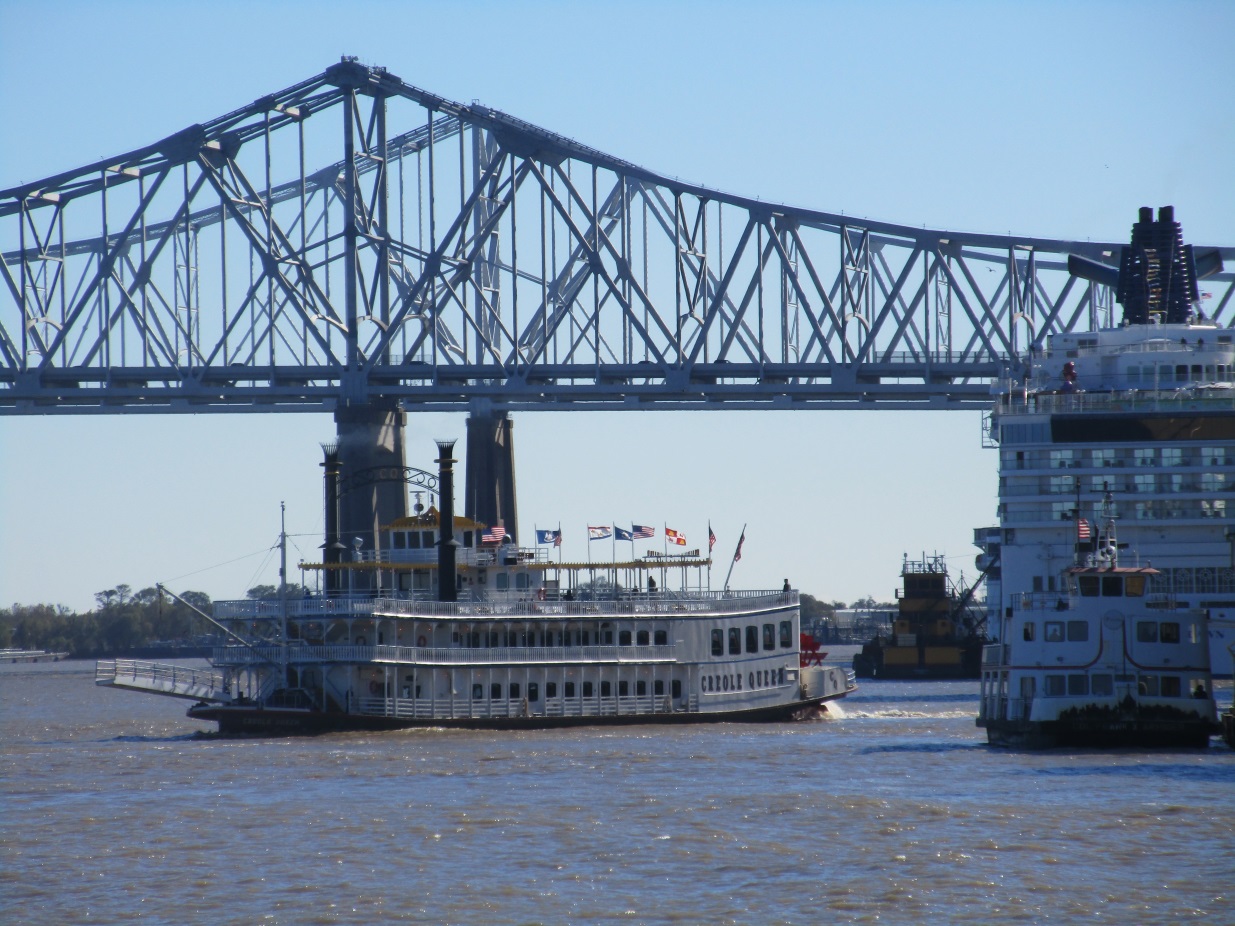 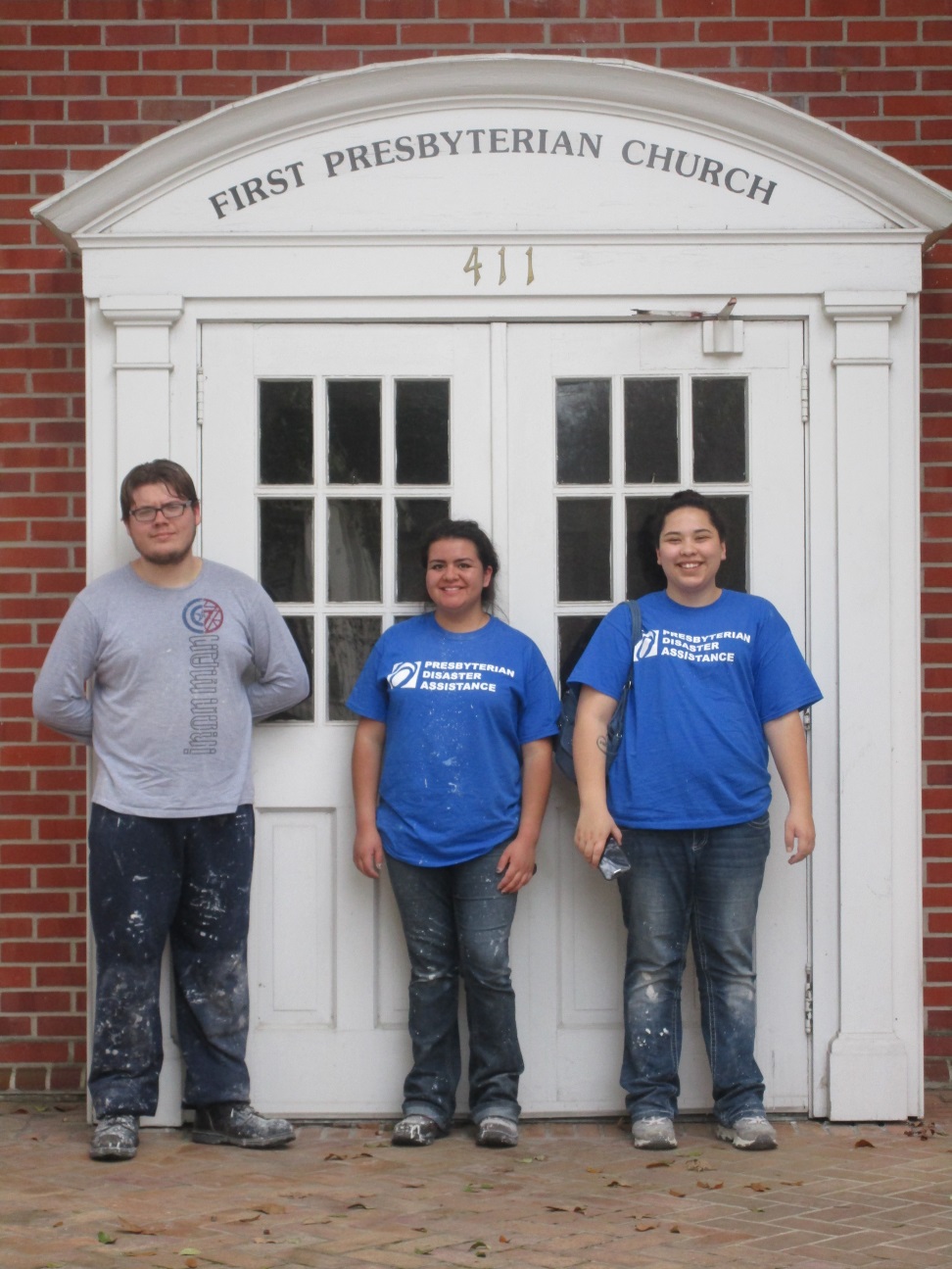 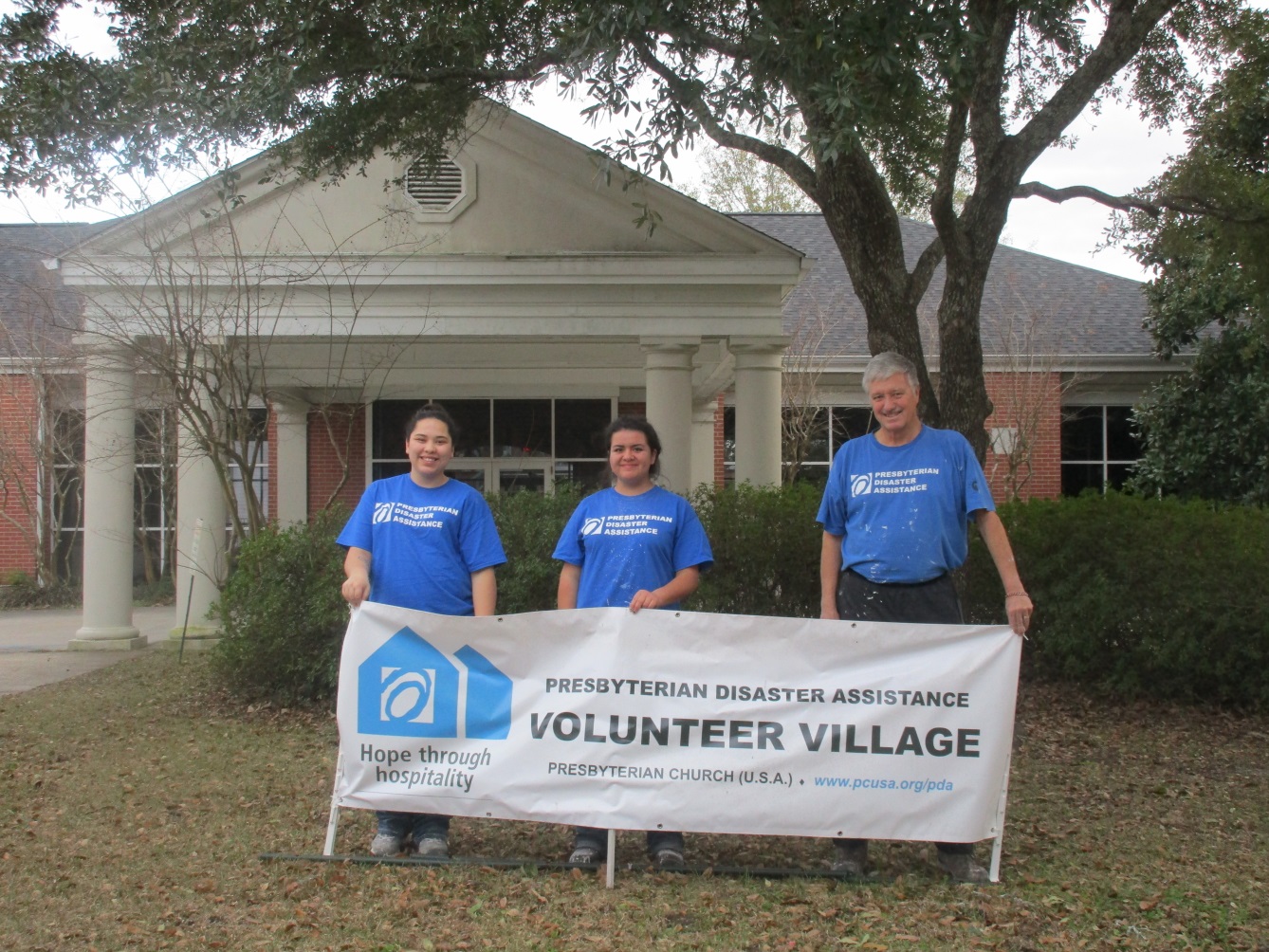 PDA Village – First Presbyterian Church Hammond LA
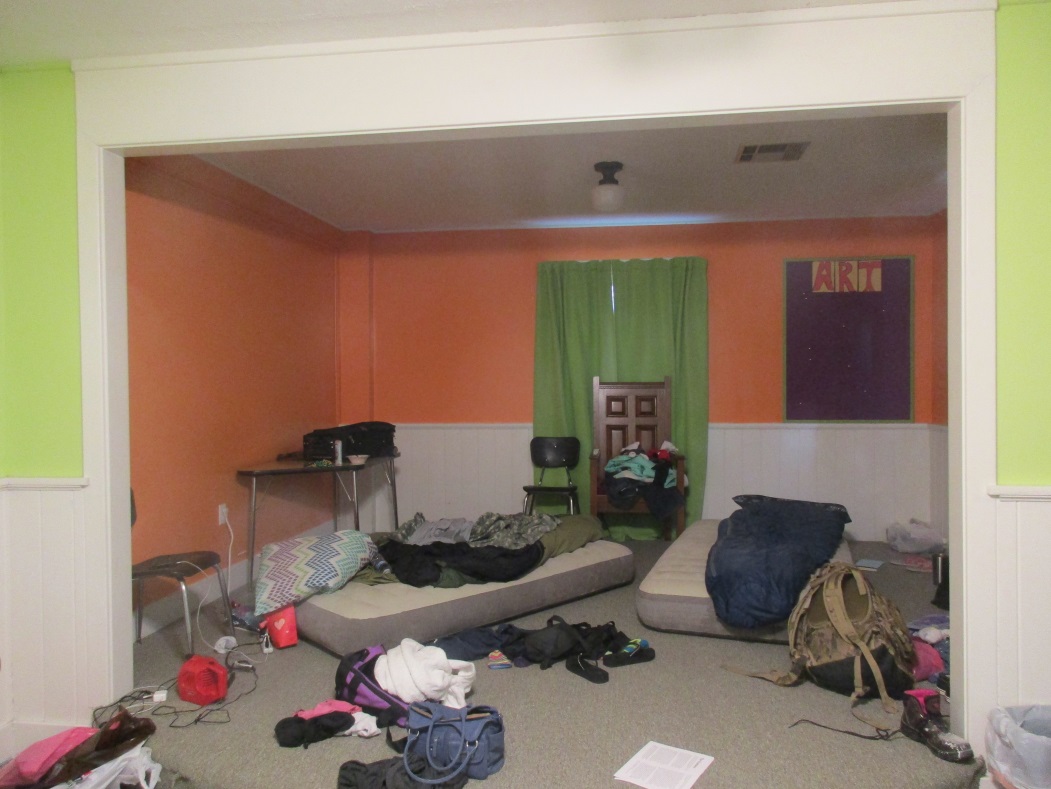 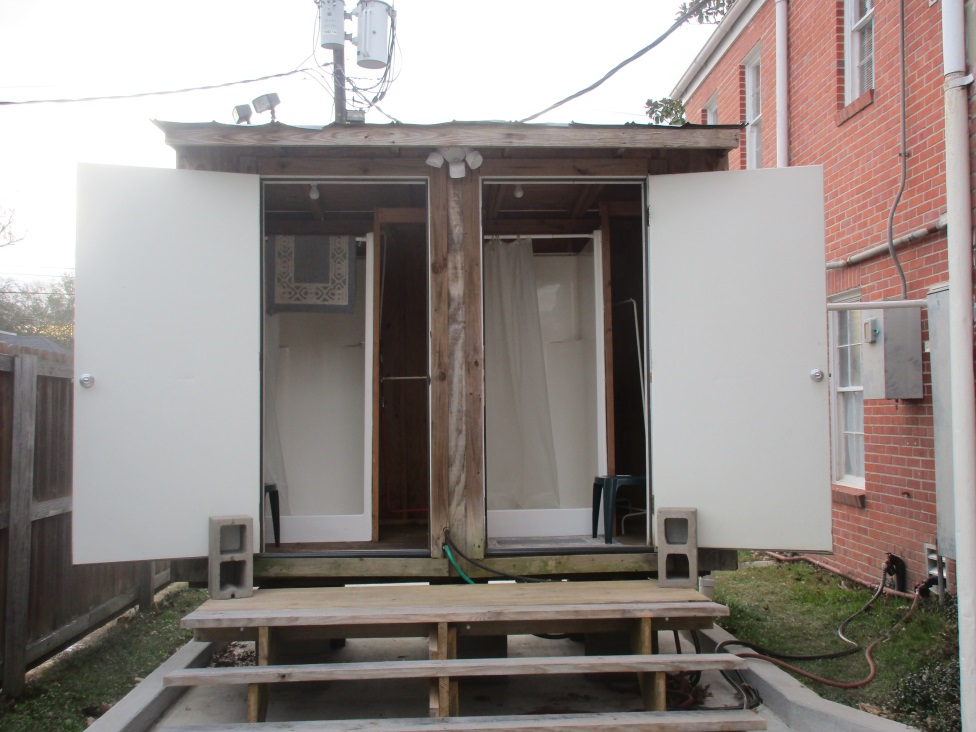 PDAVillage
Outdoor Showers, Val & Regan’s room, Presbyterian House (Shawn’s hideout), Food Pantry
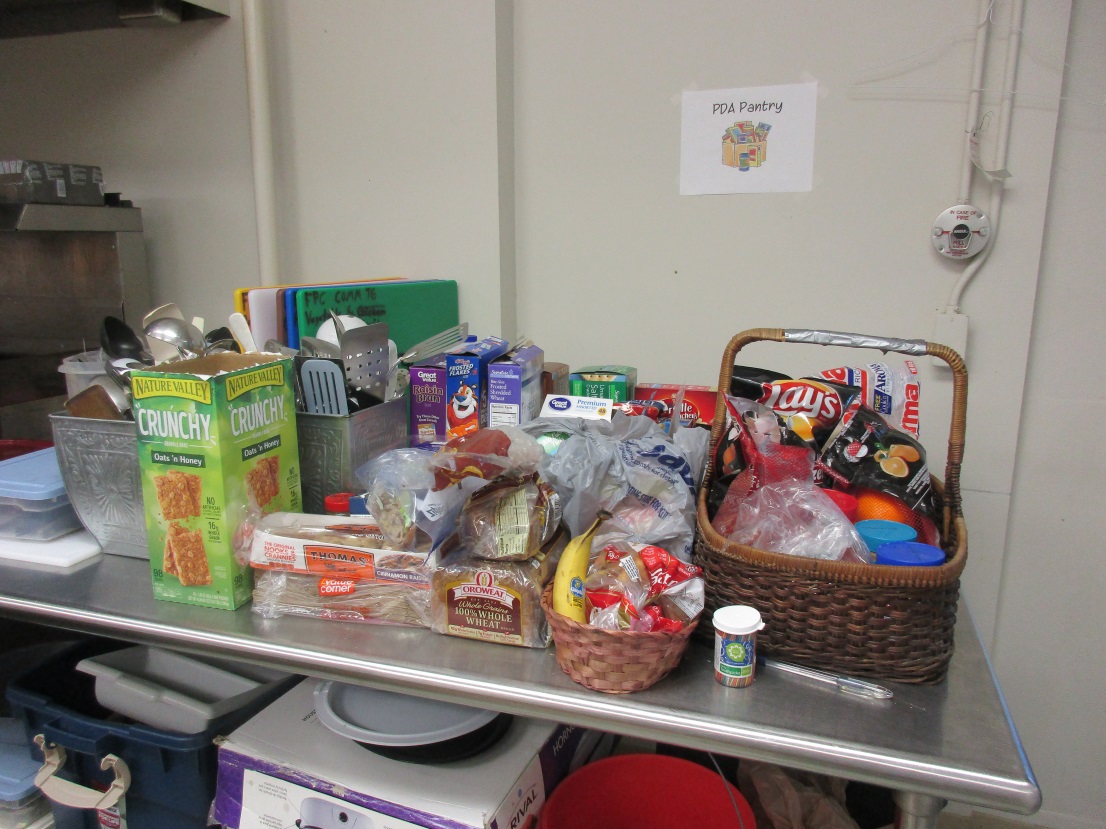 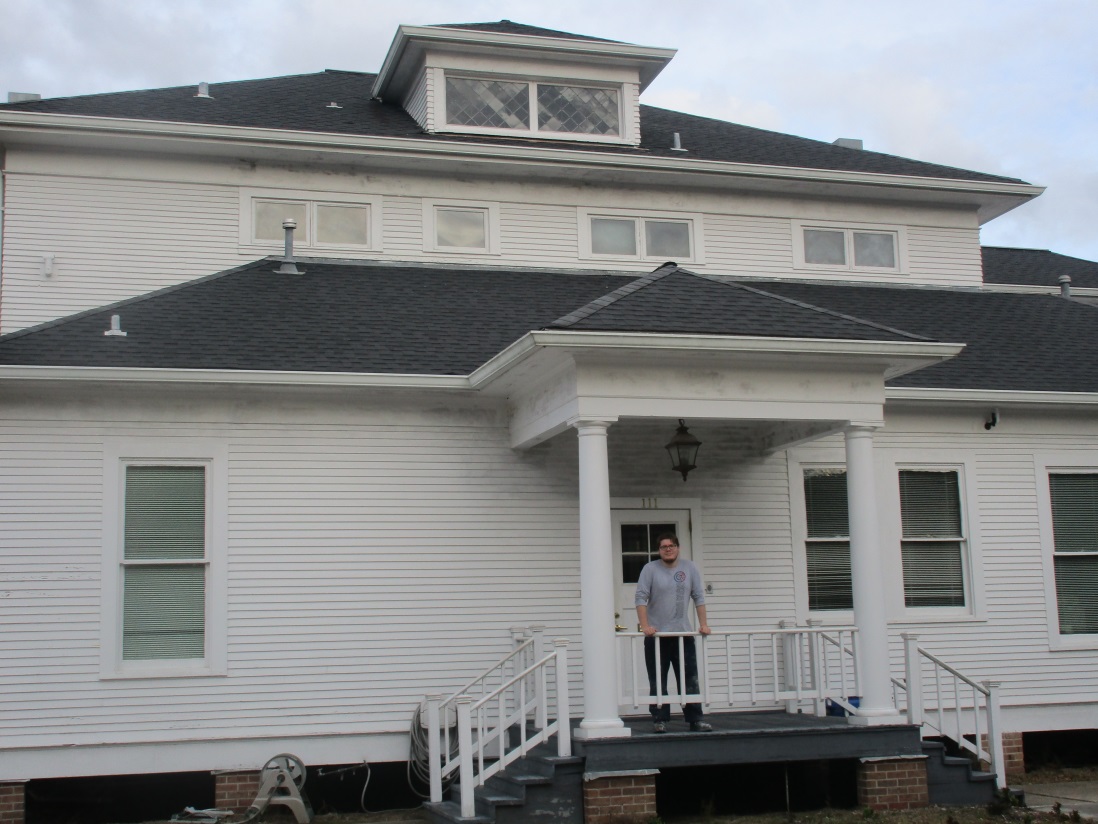 New Friends at First Presbyterian Church in Hammond
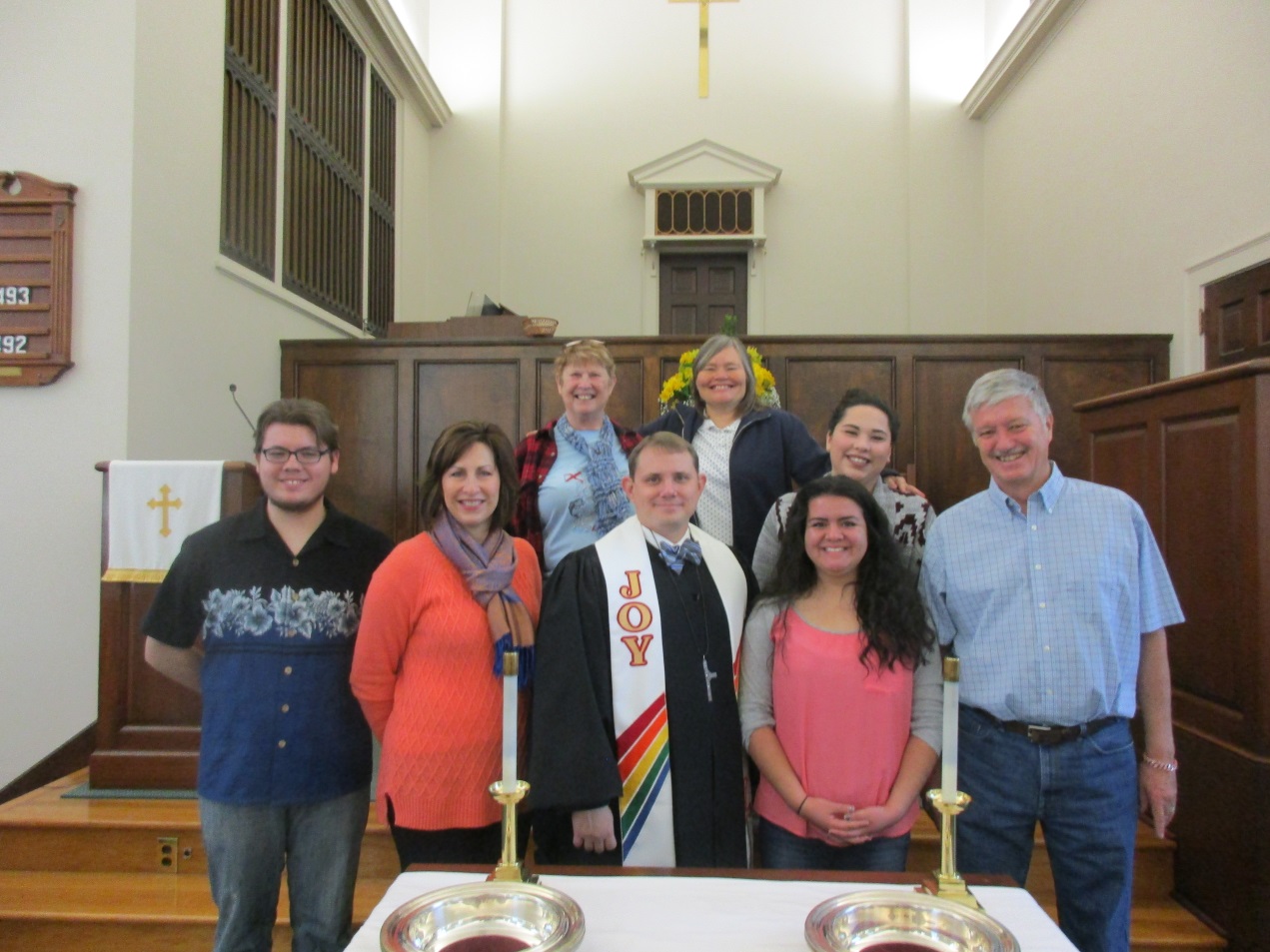 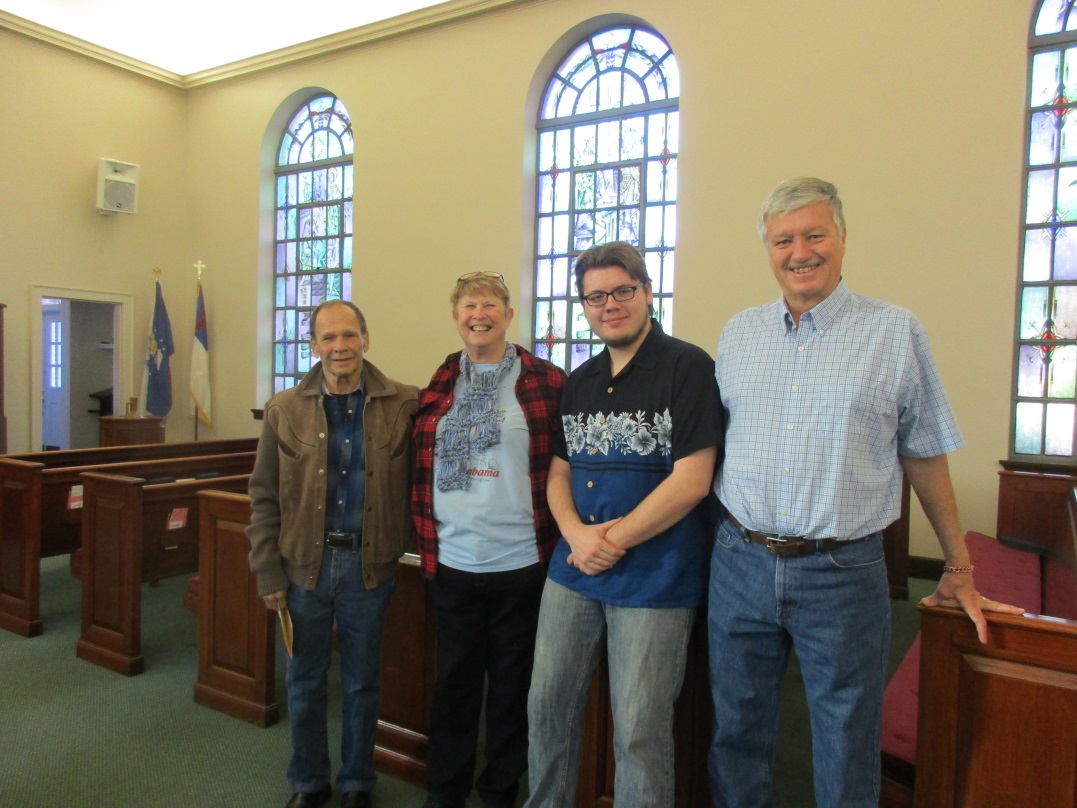 Back:  Jeanie, Julie, Valerie
Front: Shawn, Tamara, Pastor Barry Chance, Regan, Darryl
Harvey and Jeanie Jones, 
Shawn, and Darryl
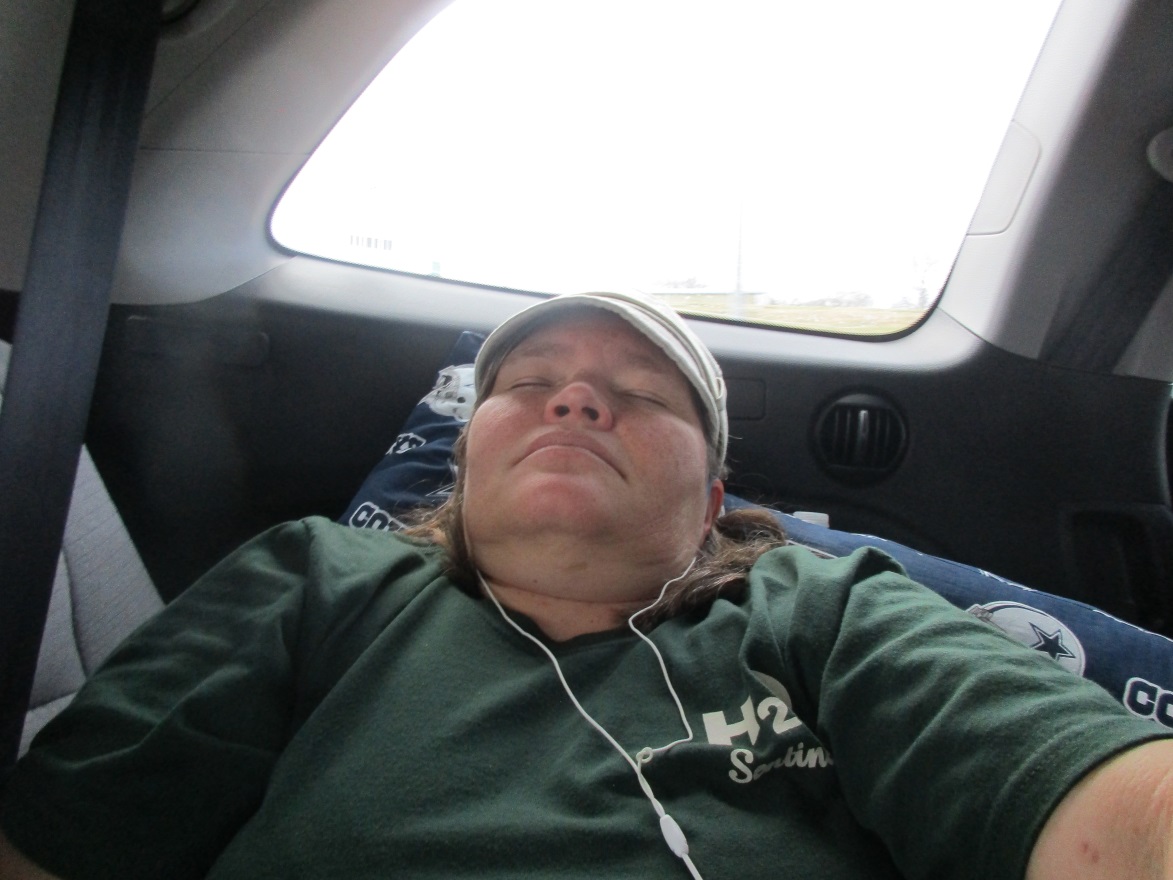 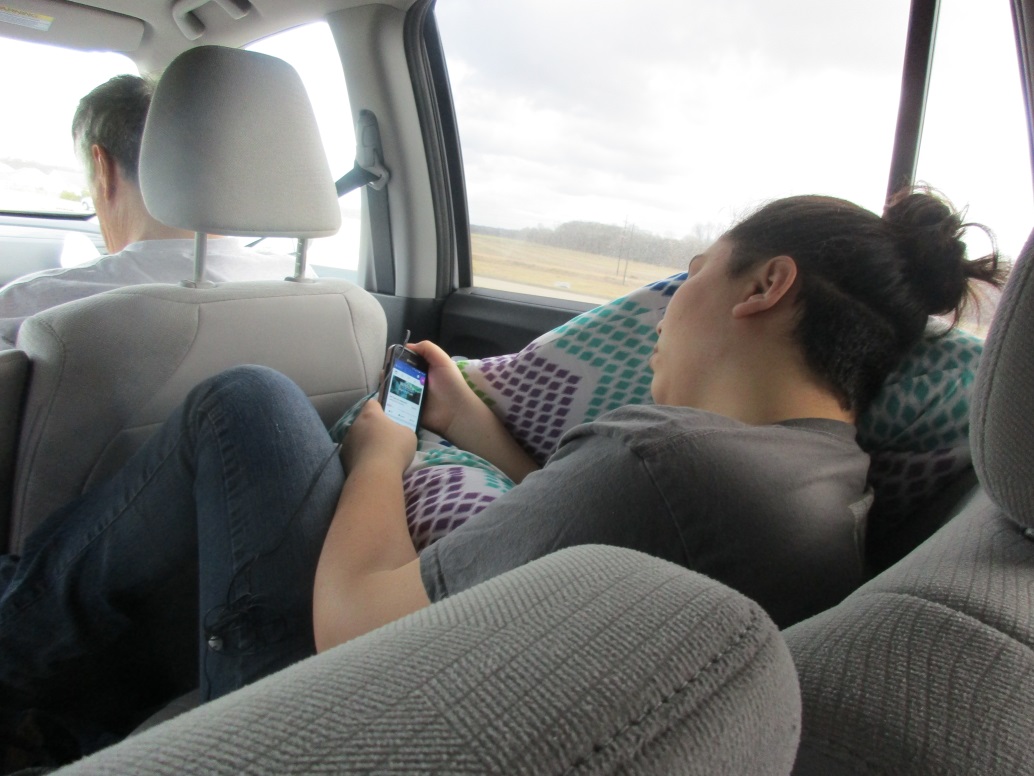 Trip Home
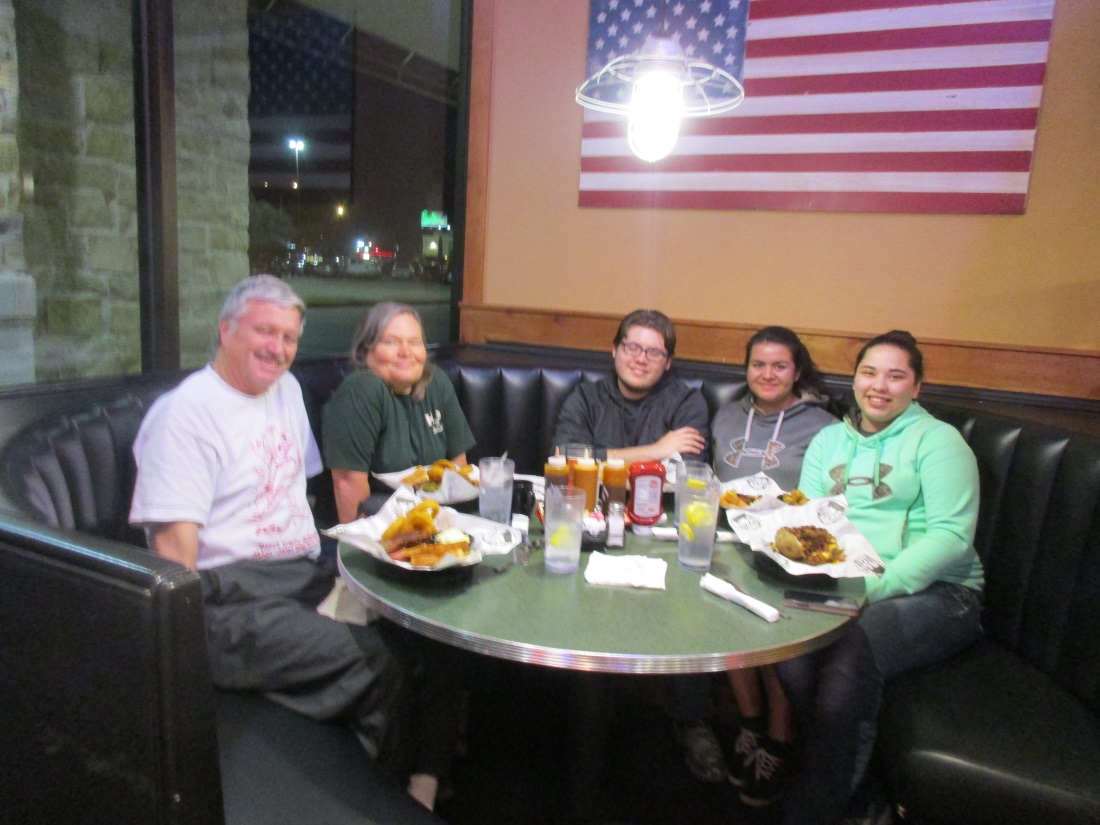 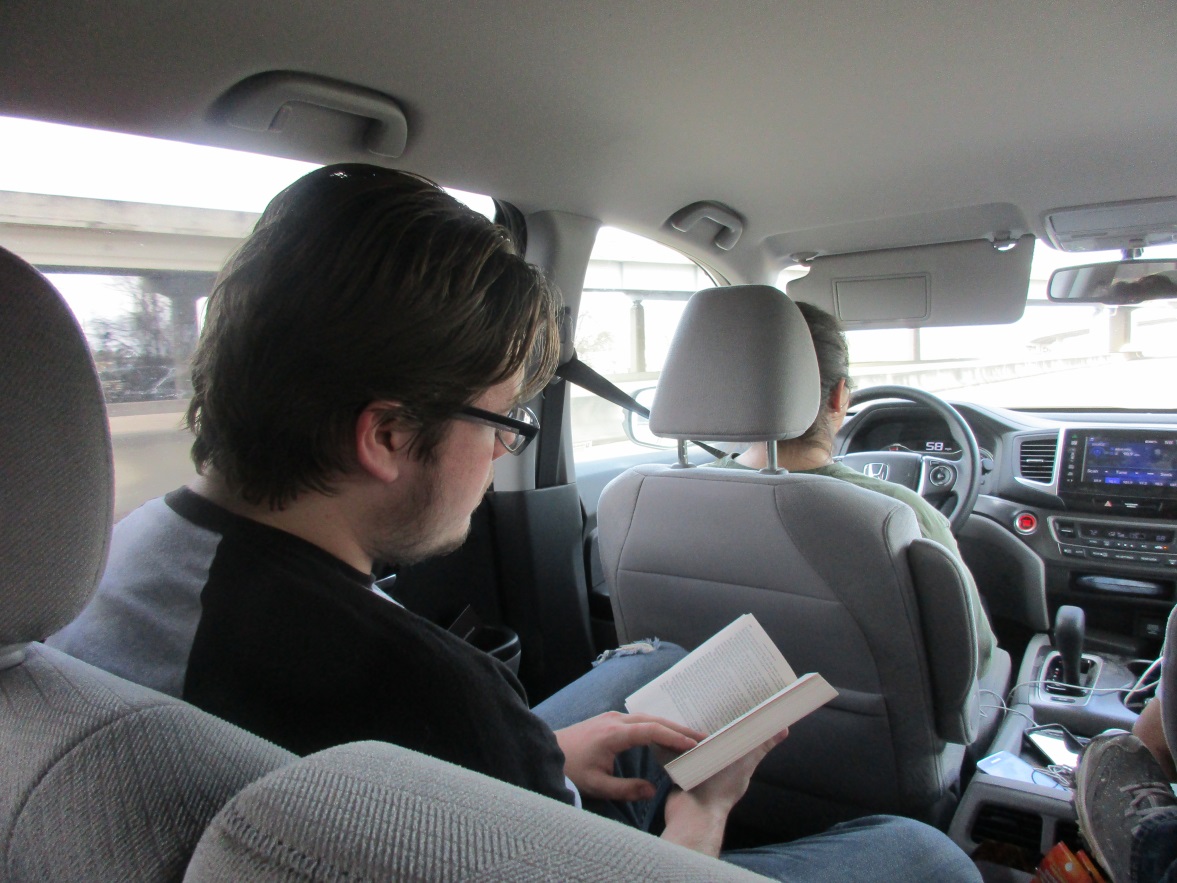 Diane graciously hosted us at her house Faun Presbyterian Church in Wichita Falls
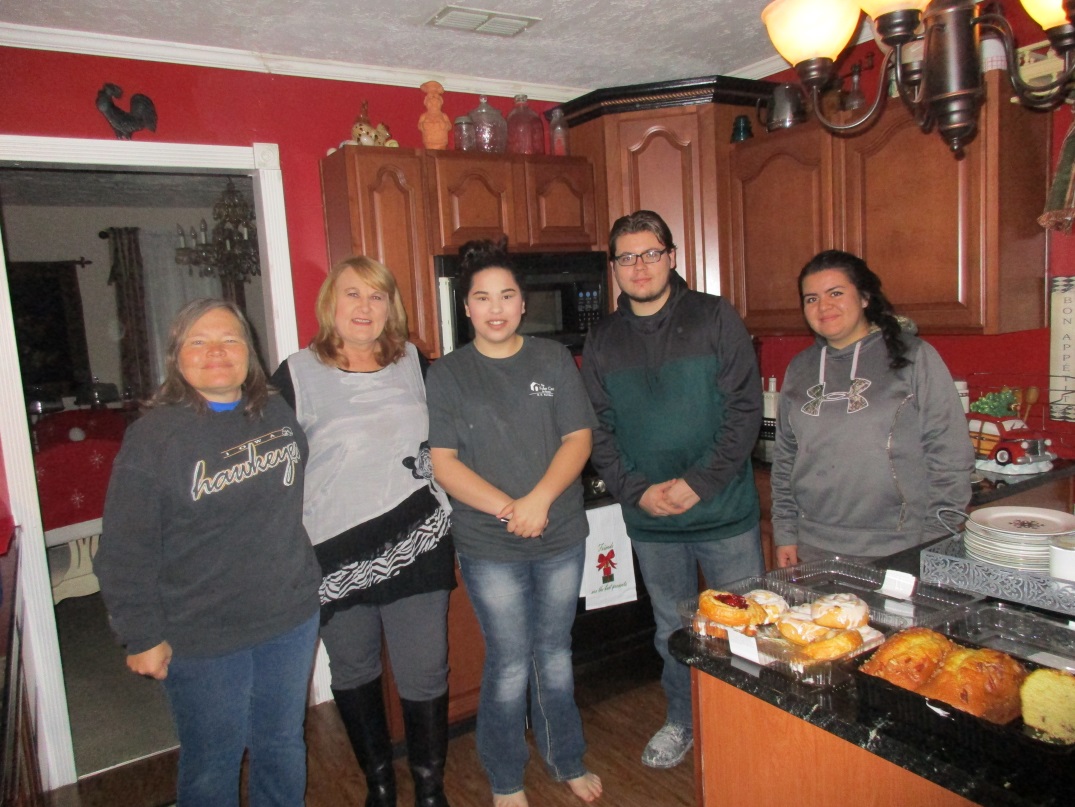 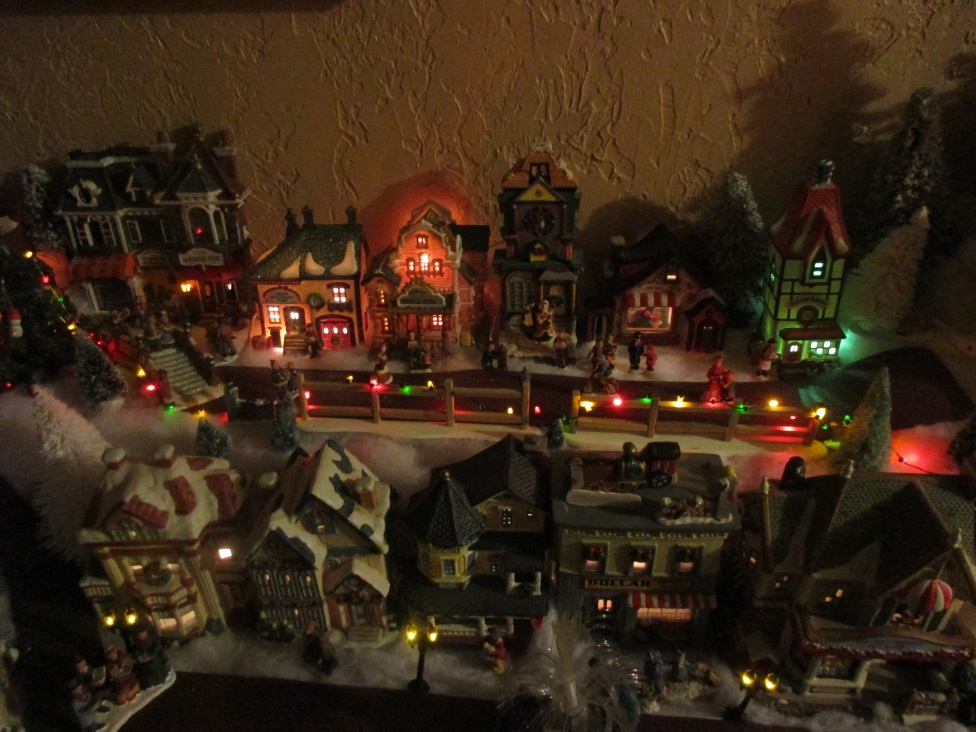 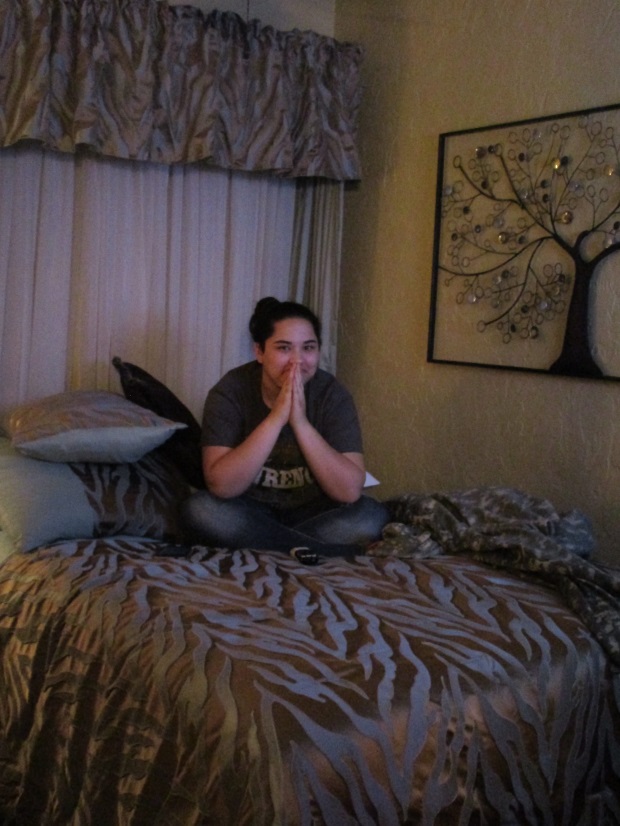 Diane’s house was full of Christmas

Darryl and Julie claimed one bed and 
Valerie quickly grabbed the other bed.
Regan took the couch and 
Shawn was happy with the recliner.
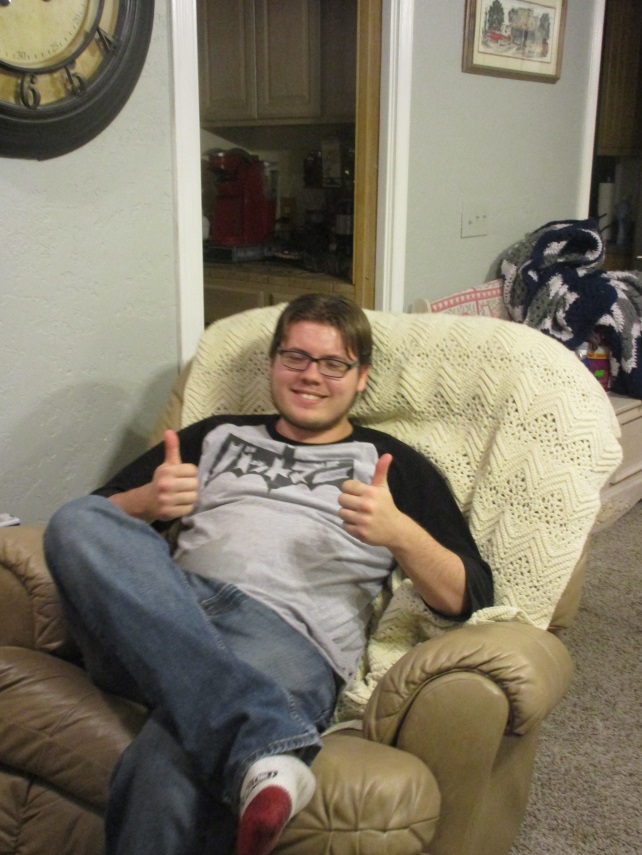 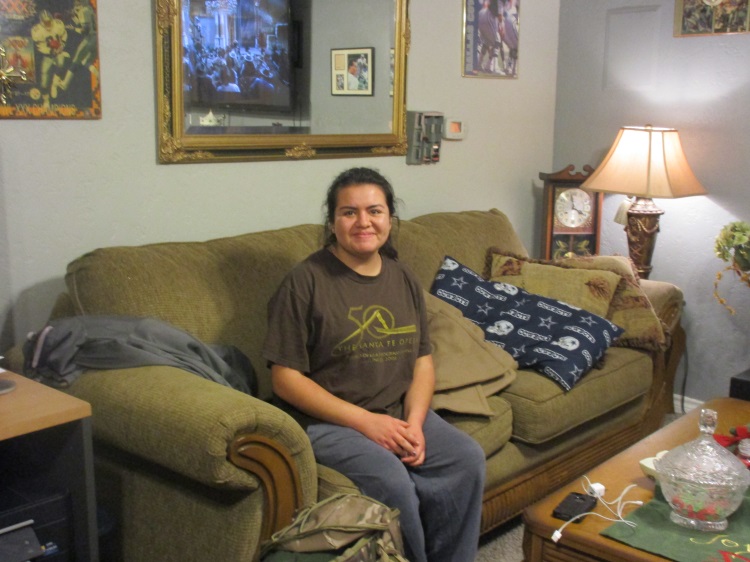